A Comparative Deuteration Survey of Starless Cores
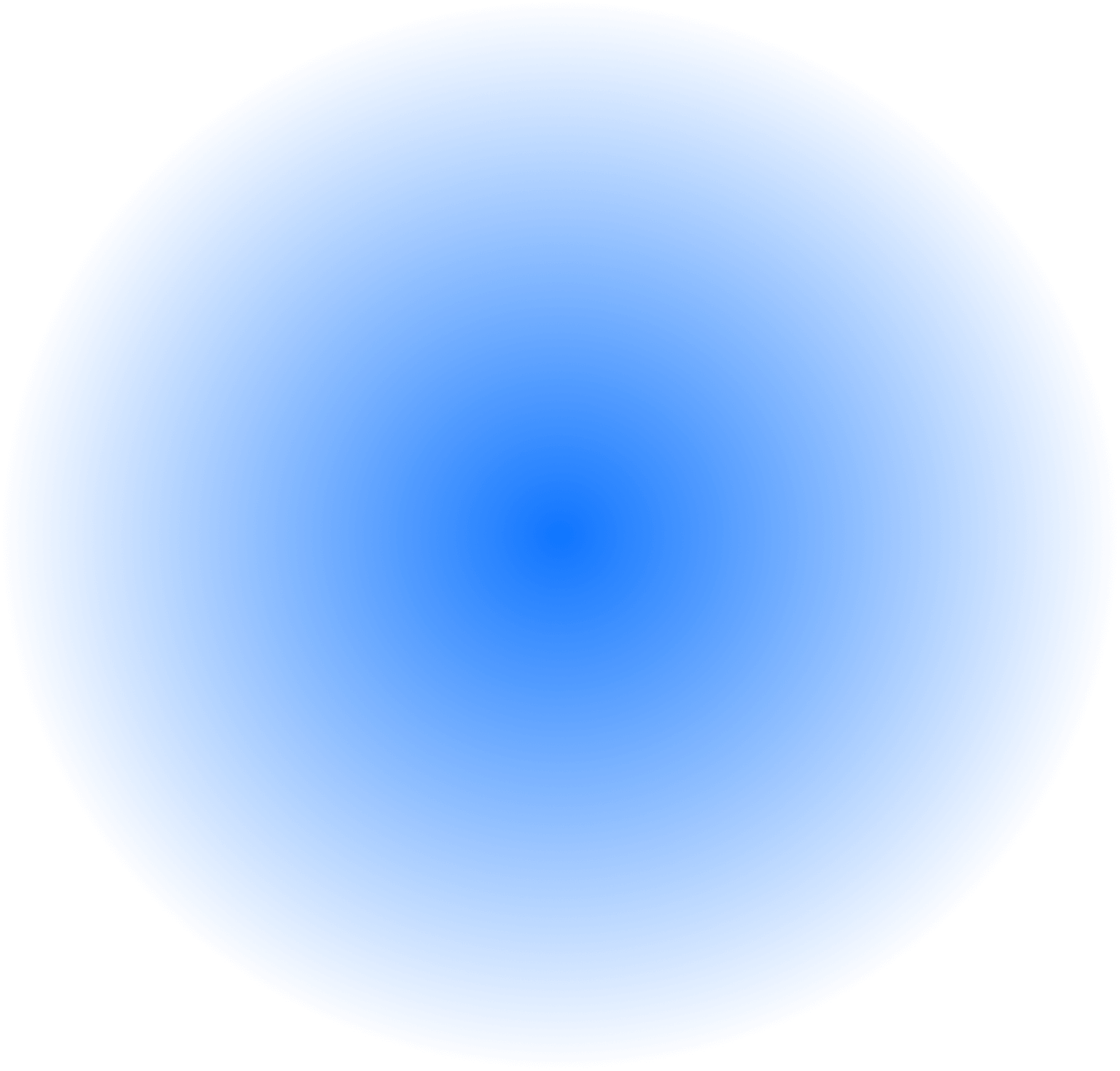 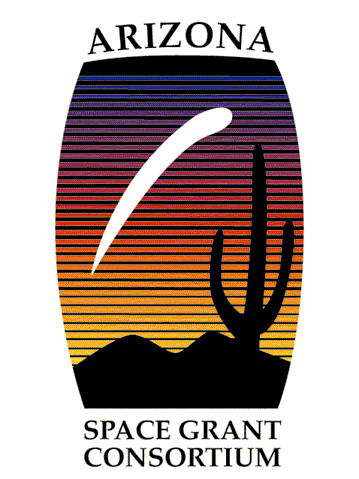 Hannah Gruber
Advised by: Yancy Shirley
University of Arizona
Arizona Space Grant Symposium
Tucson, AZ April 20th 2024
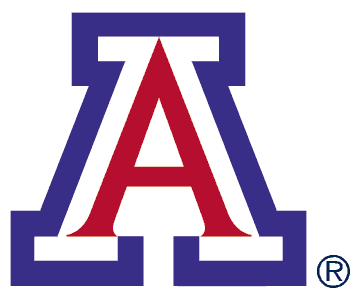 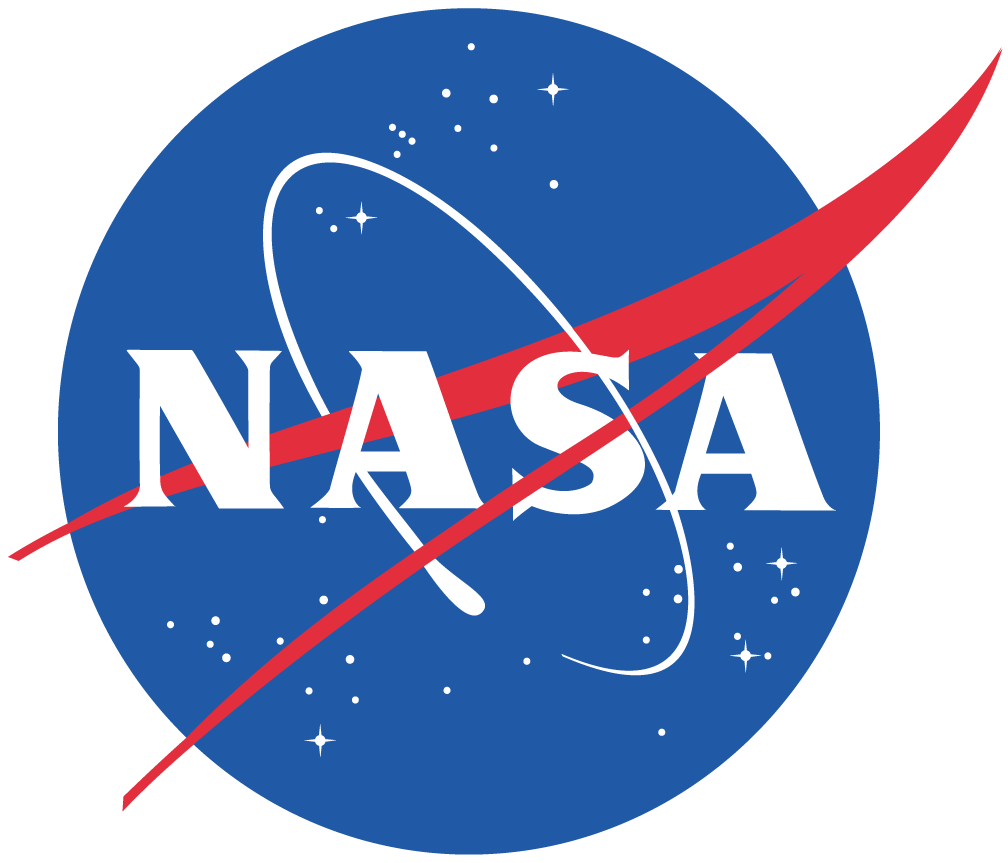 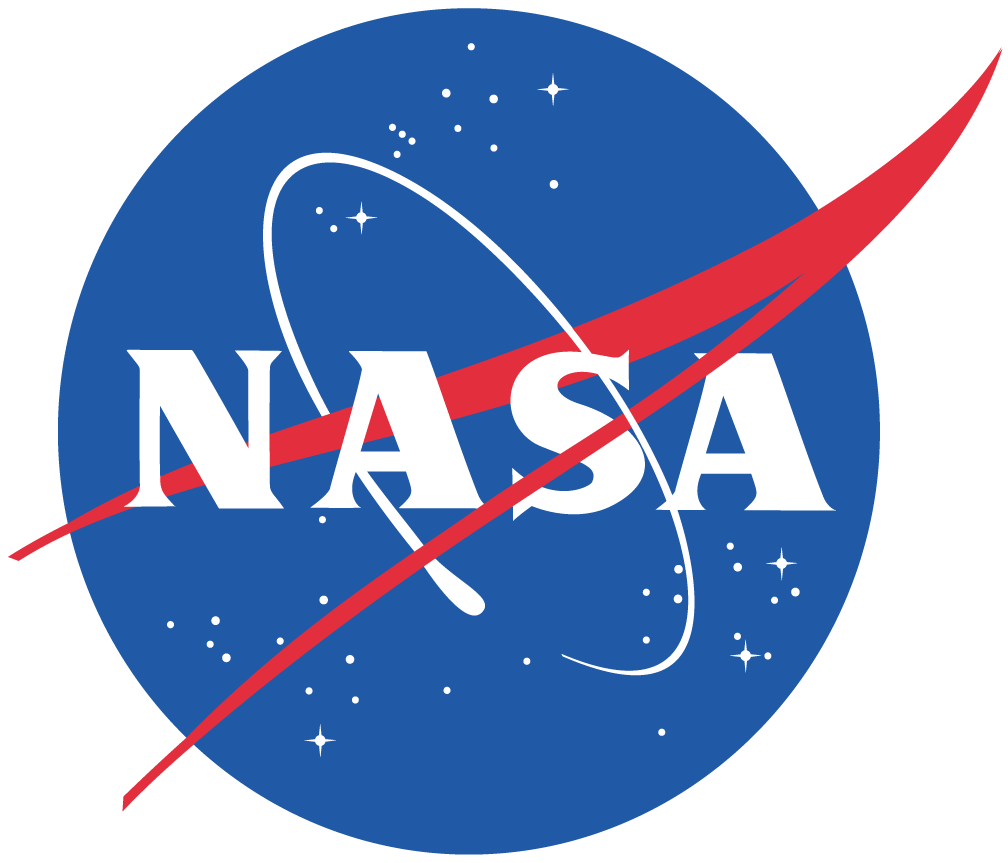 What is a starless core?
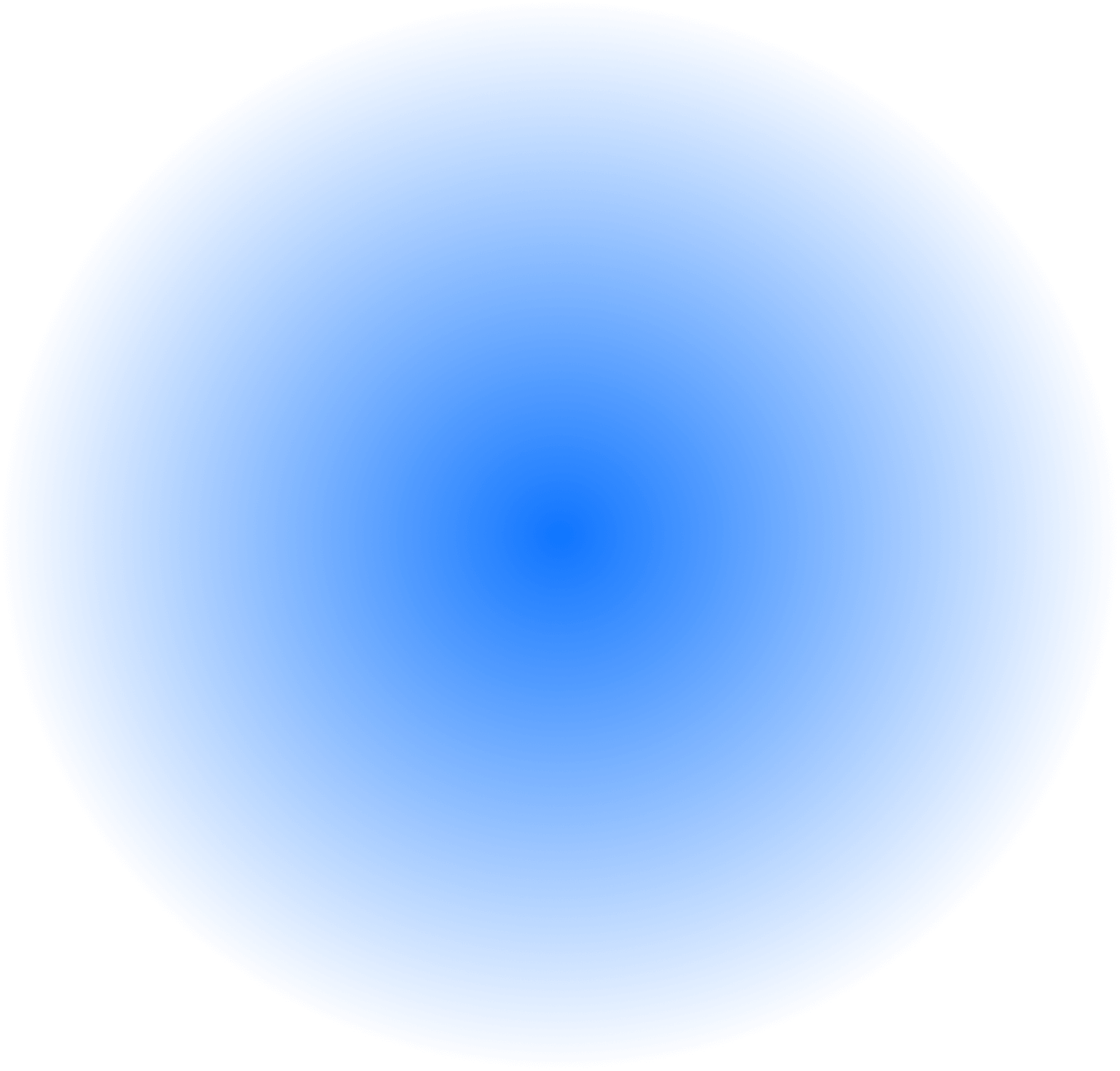 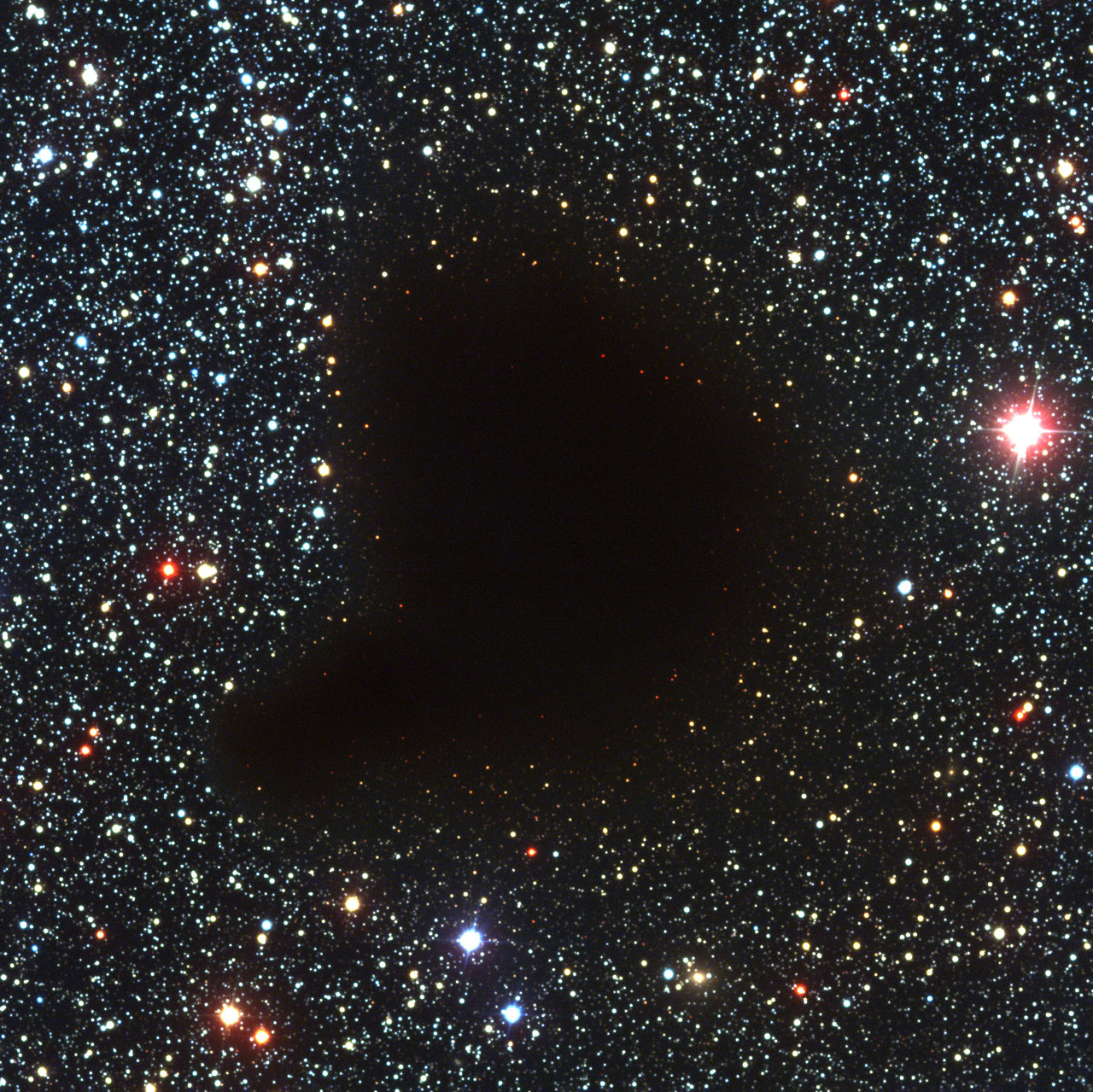 Dense core of gas and dust within a molecular cloud

Initial state of star formation
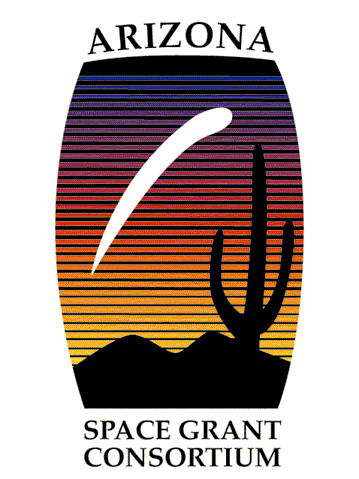 Credit: European Southern Observatory
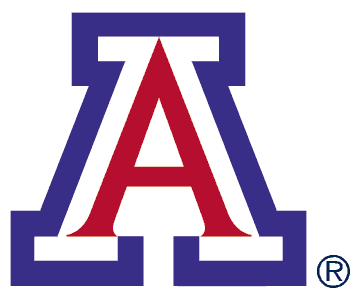 Molecular spectroscopy: the study of starless cores
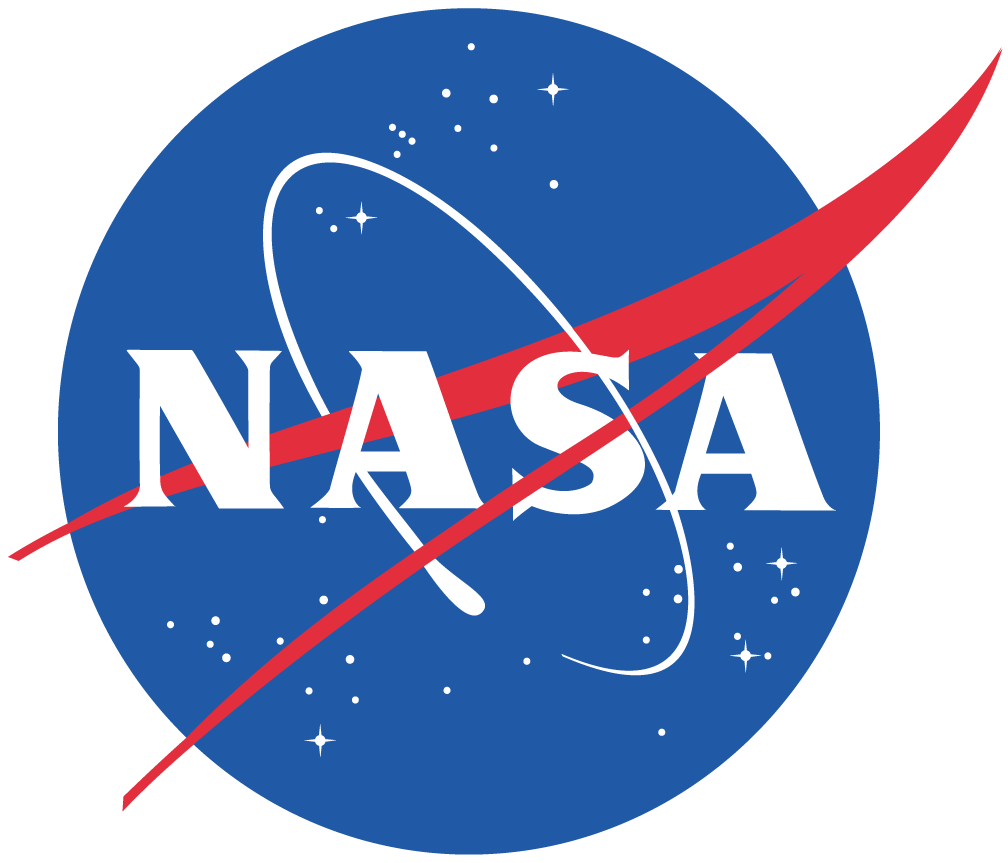 Gas and dust emission – how we learn about starless cores

Molecules have rotational energy transitions observable in radio
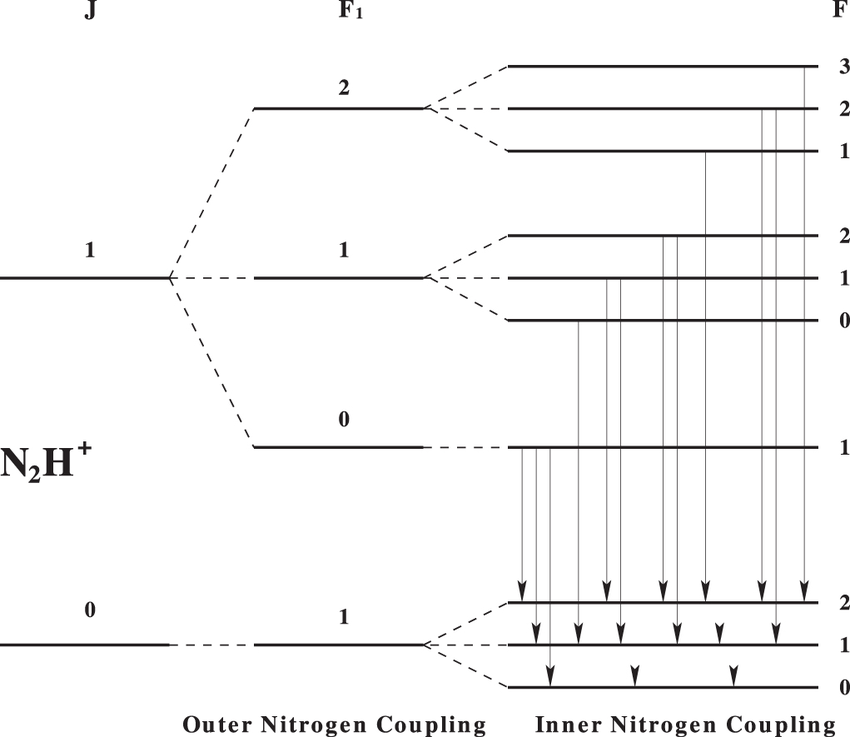 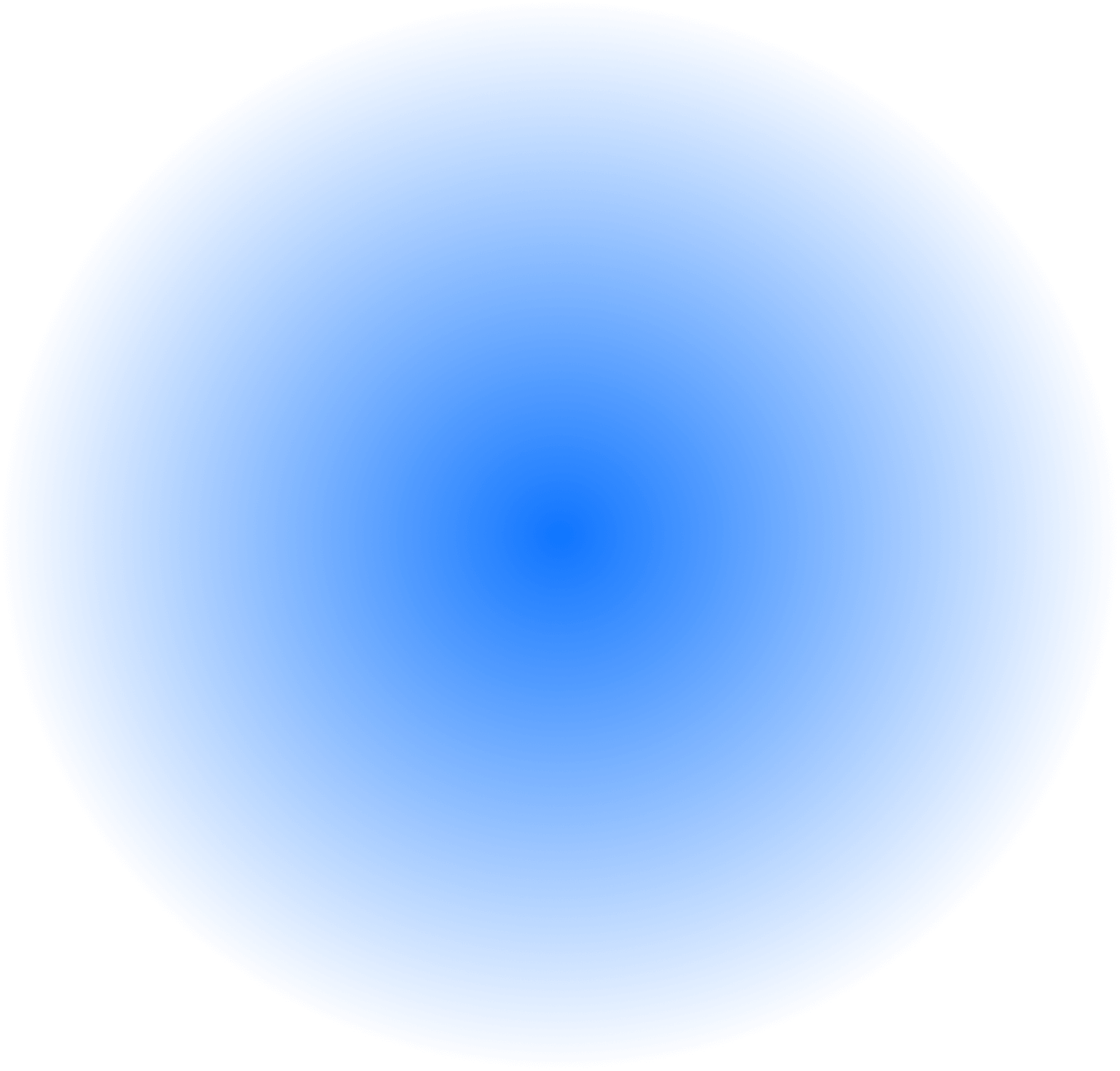 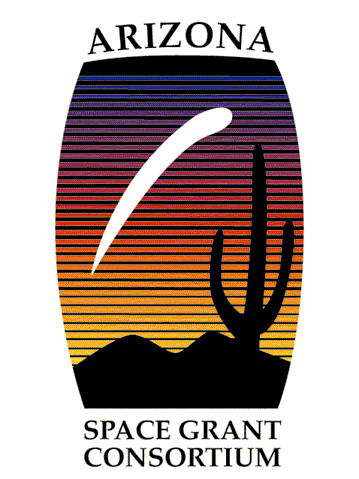 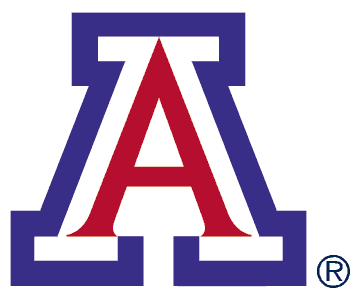 Credit: Jeff Magnum, Yancy Shirley (2015)
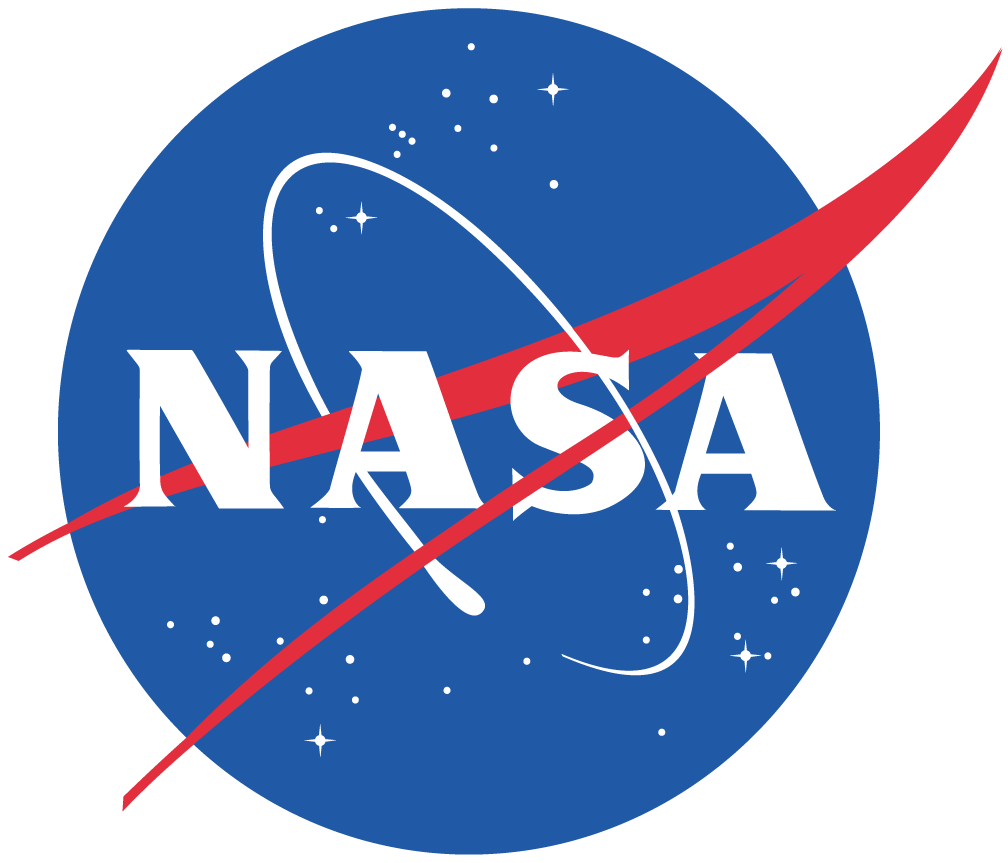 What is deuteration?
Typical ratio of 10-5 with atomic Hydrogen

Molecular deuterium fraction increases in cold (<10K) environments

Can be used as an indicator of core evolution
Credit: M. Emprechtinger, et al (2009)
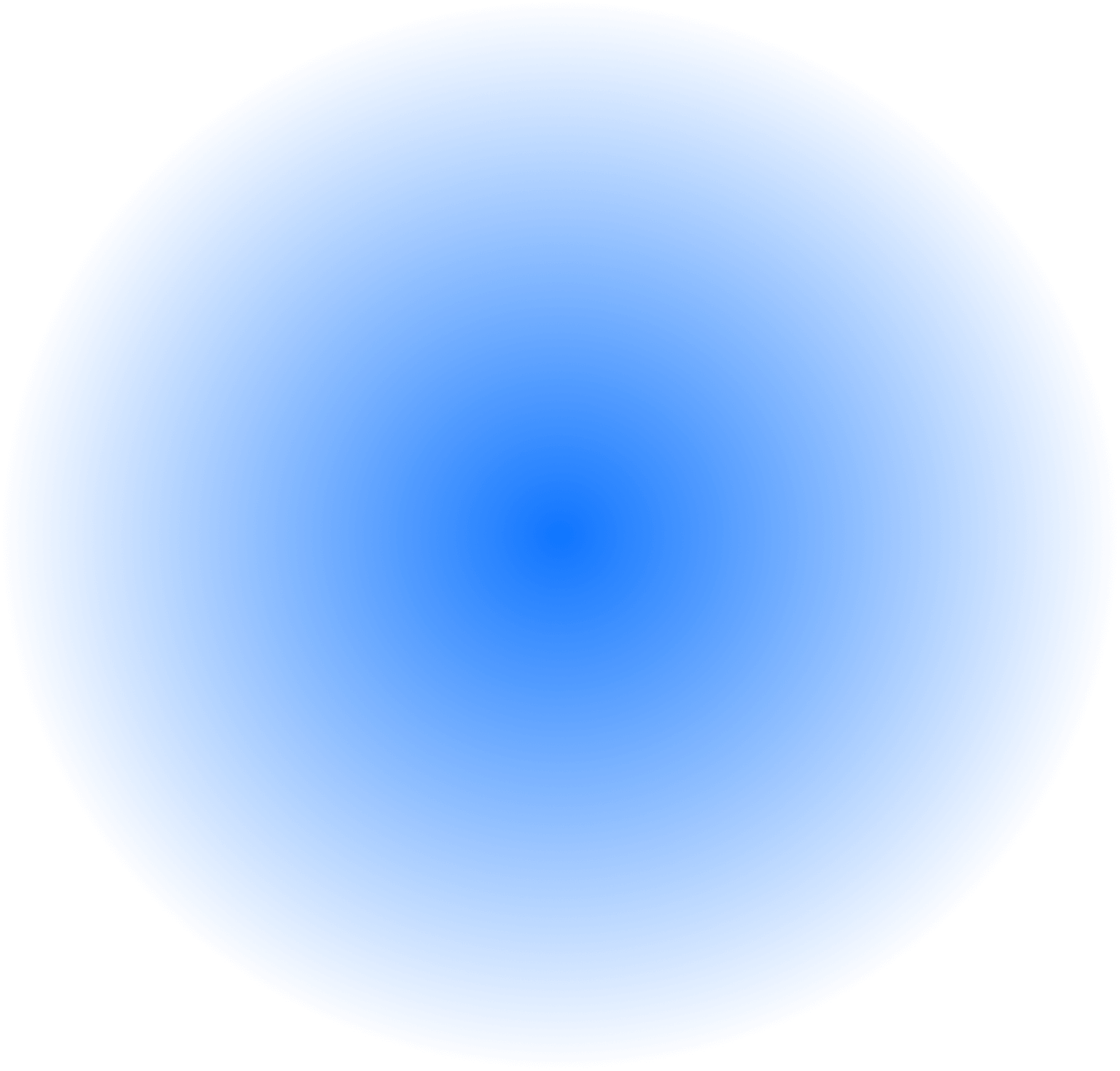 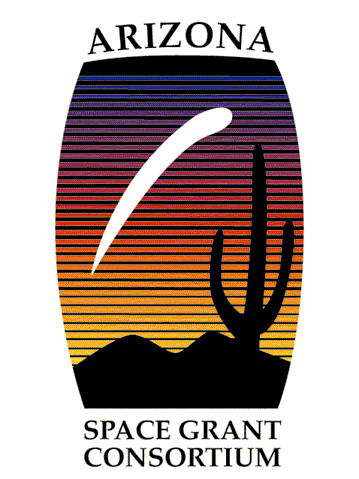 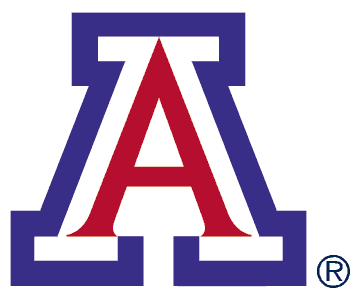 B10 Survey
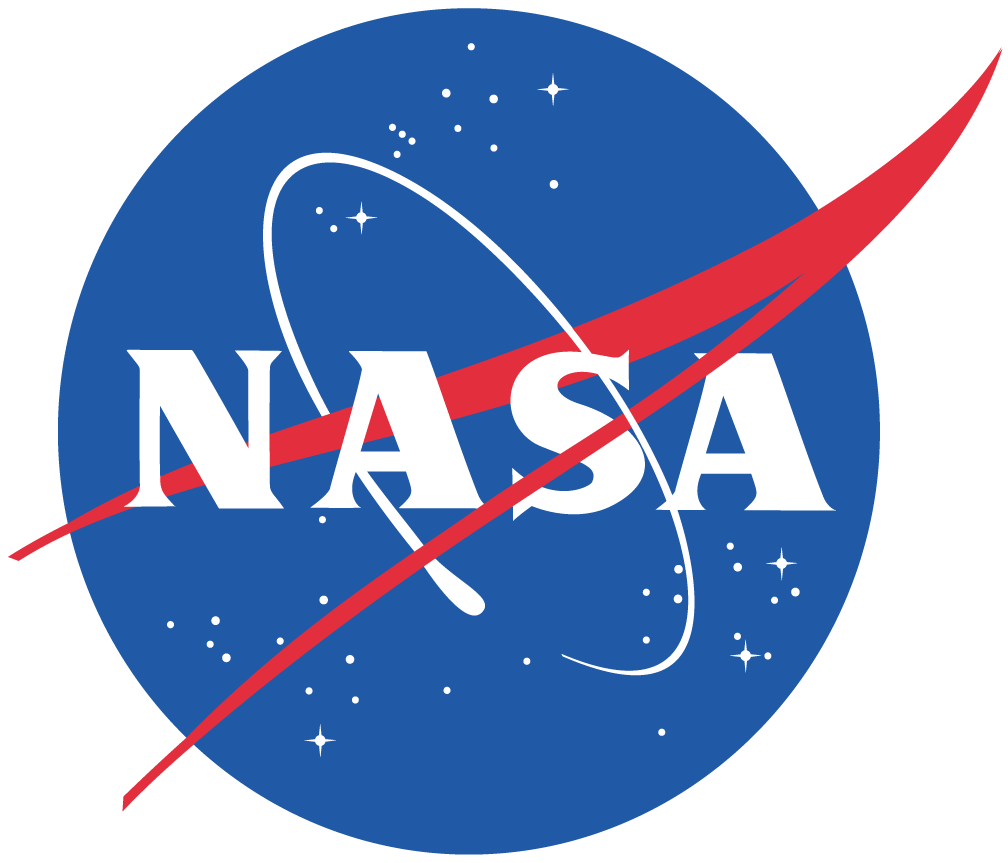 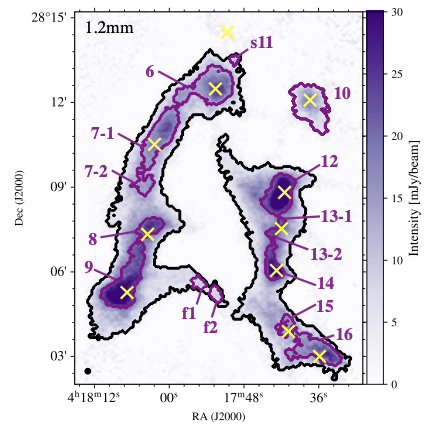 Survey of 12 starless cores within the Taurus Molecular Cloud (~135pc away)

Has been modeled by Scibelli et al (2023)

Pristine environment to study evolution
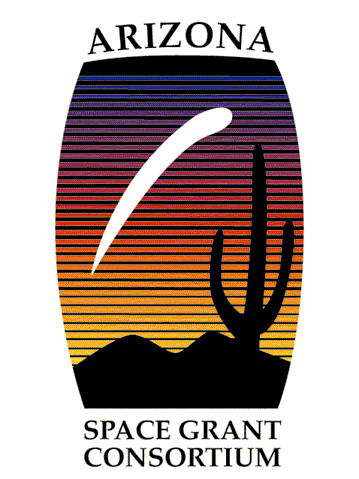 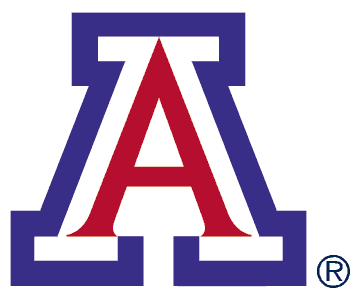 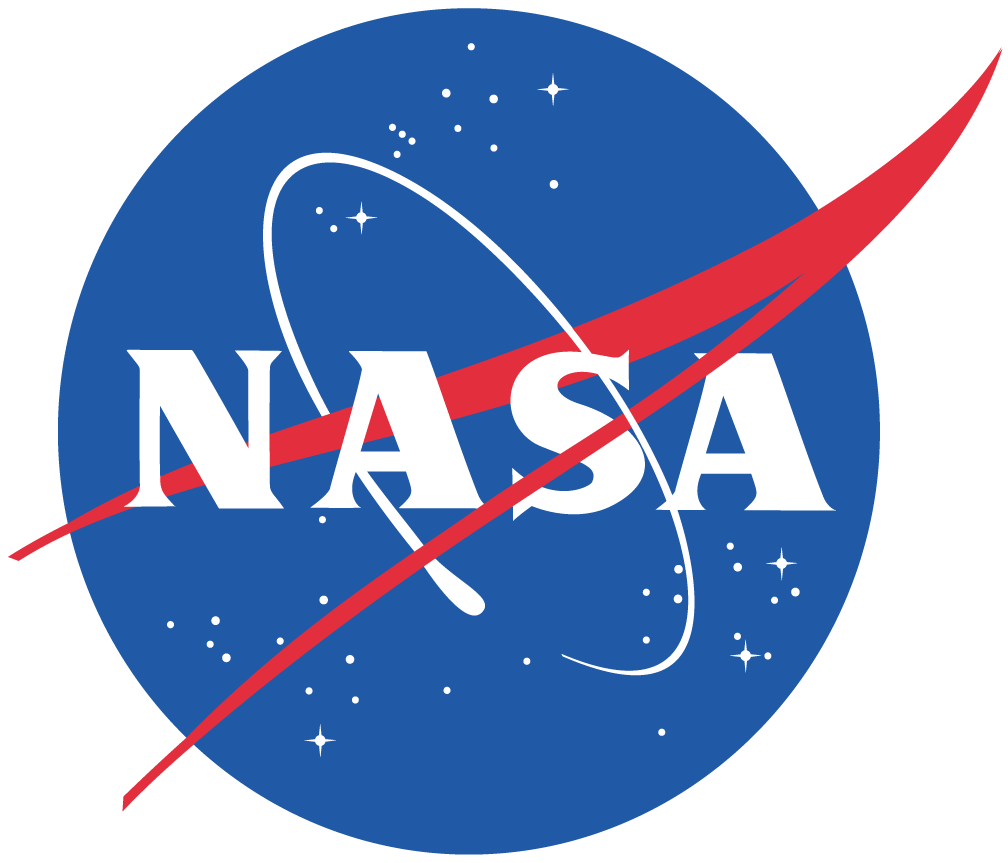 Molecules observed
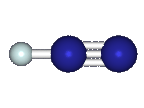 Focus on dense gas tracers

Observations taken of both deuterated and non-deuterated molecules for comparison

Multiple transitions observed
N2H+ / N2D+
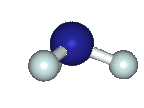 oNH3 / oNH2D, pNH3 / pNH2D
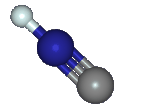 HNC / DNC, HN13C / DN13C
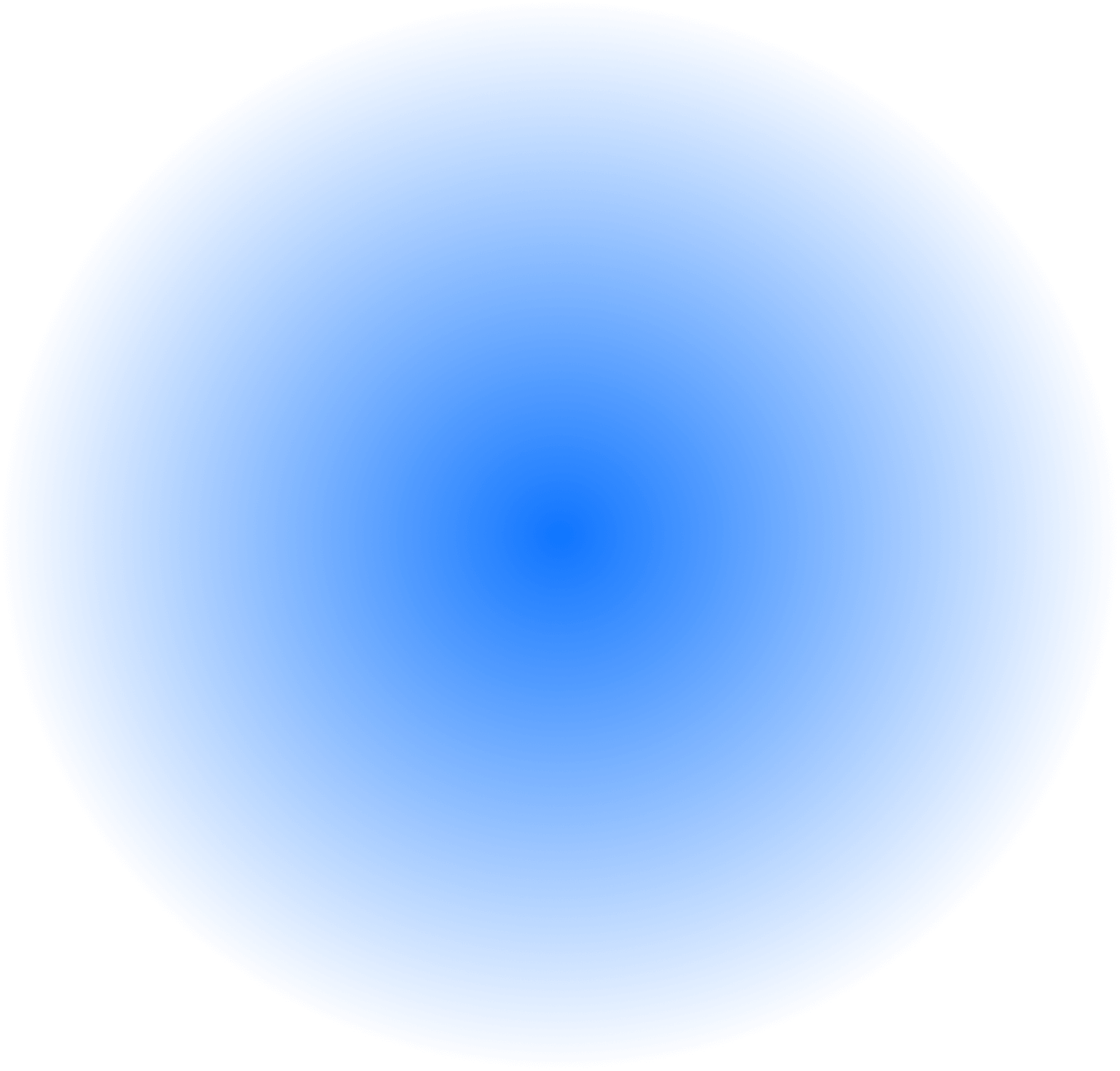 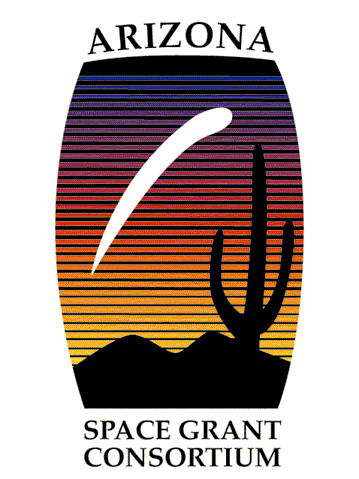 Credit: astrochymist.org
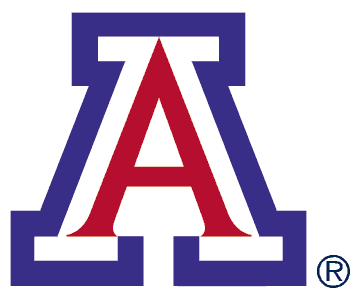 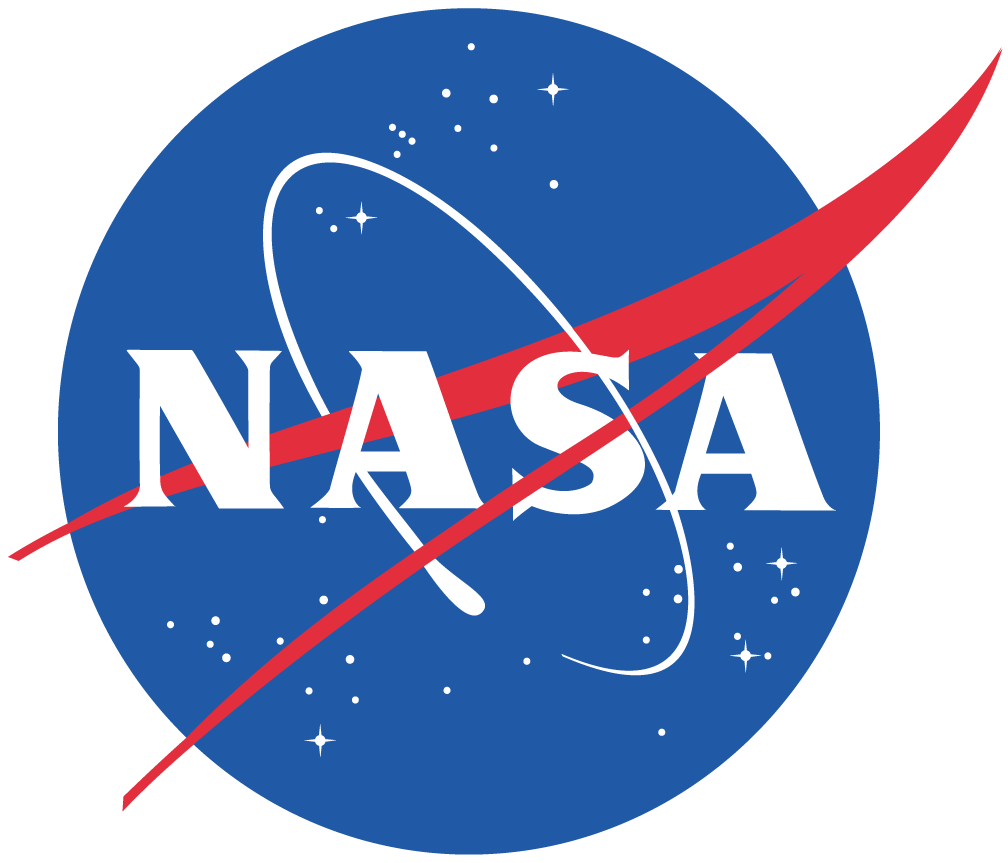 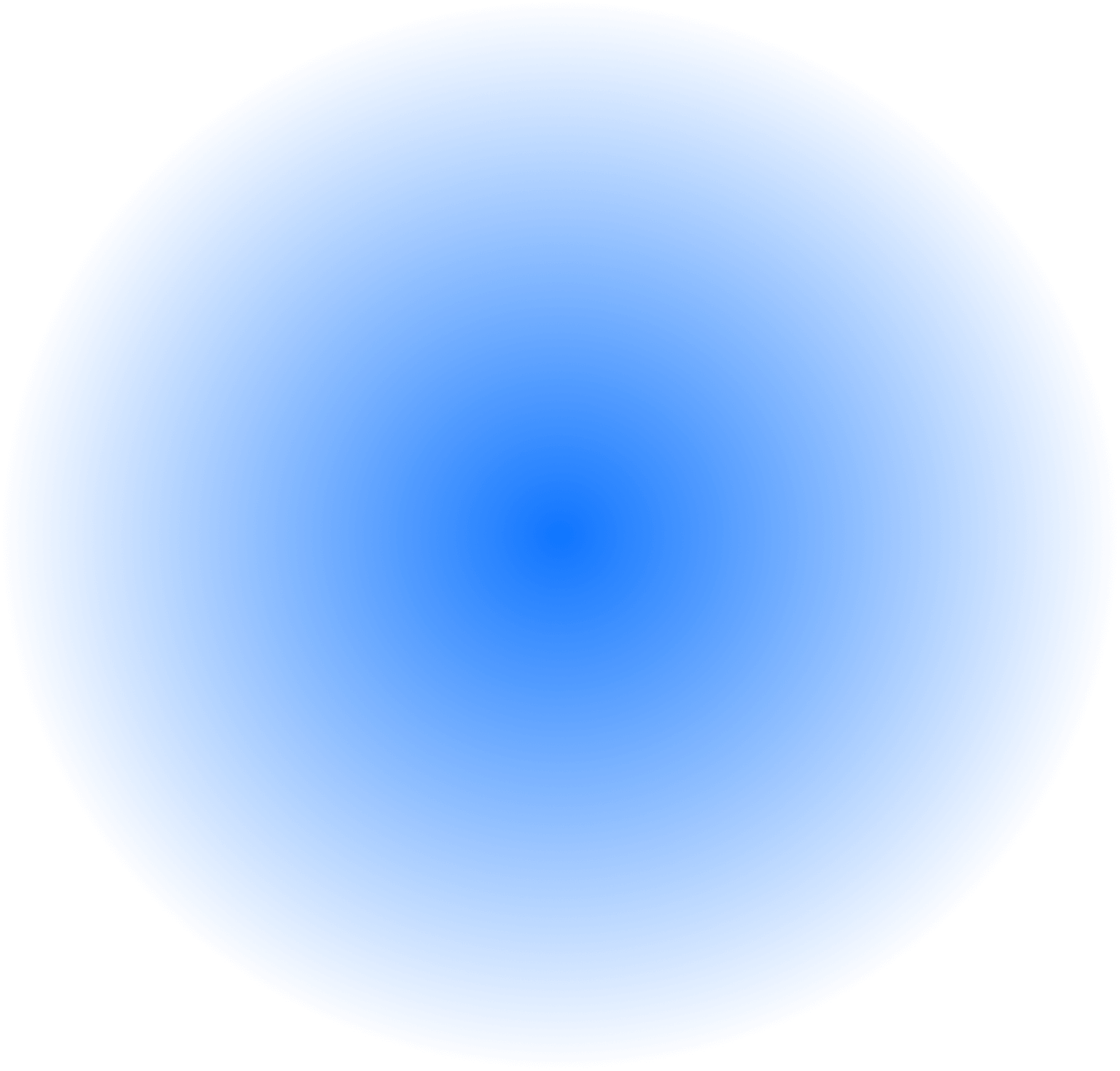 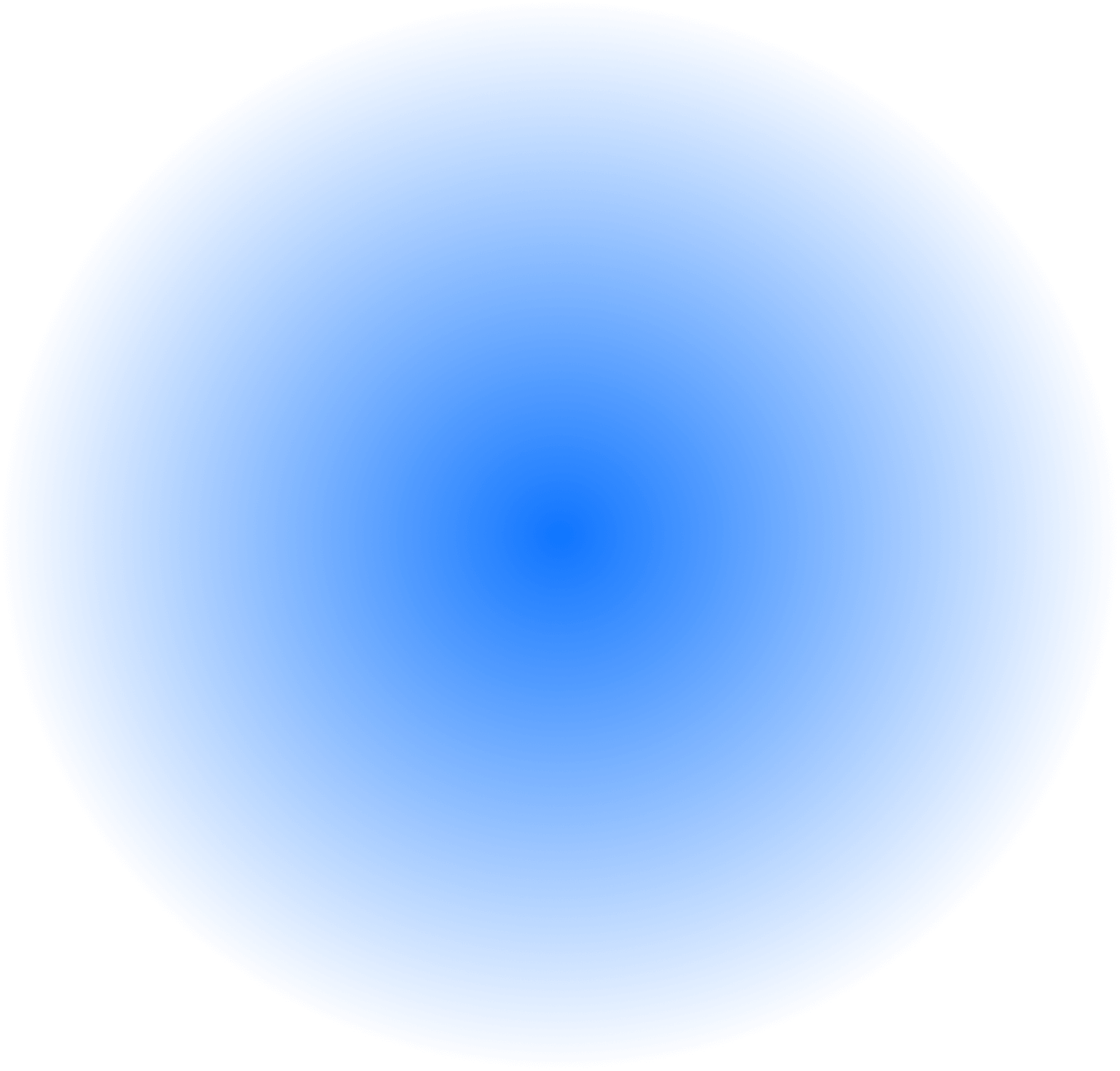 12m Radio Telescope – Kitt Peak, AZArizona Radio Observatory
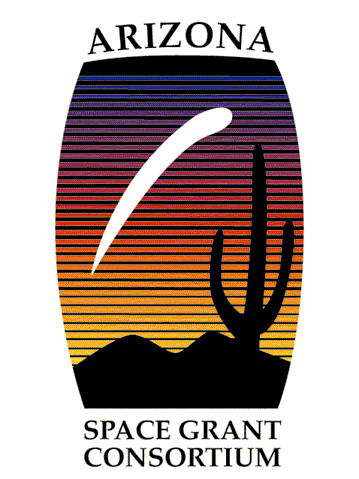 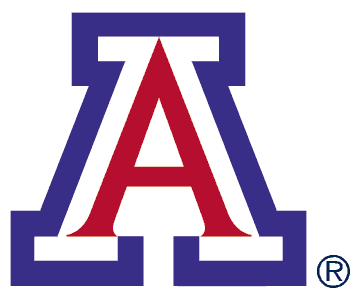 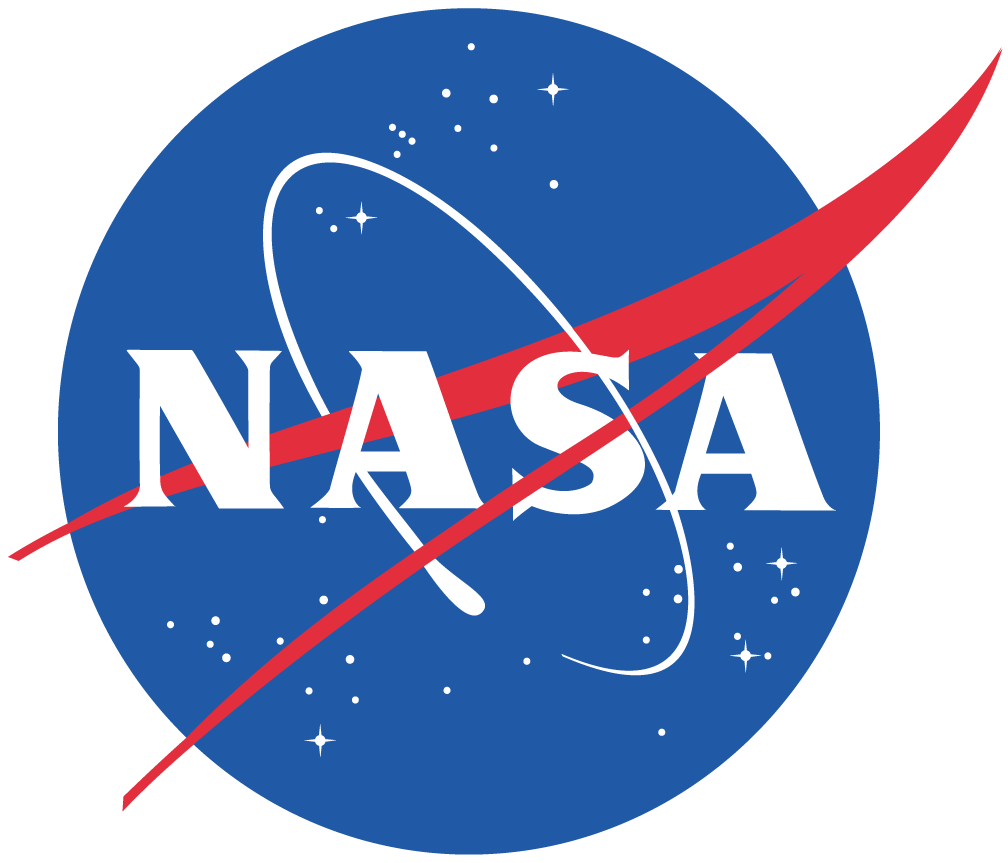 Observations of Seo09
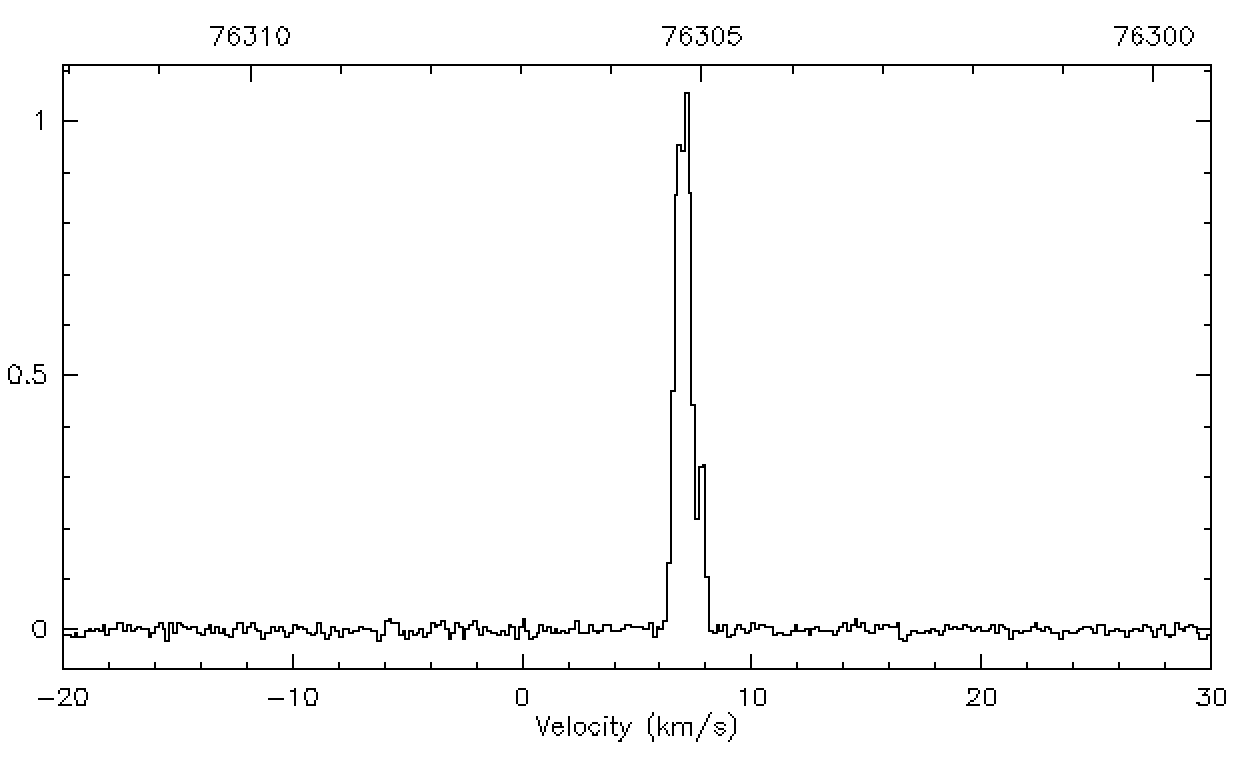 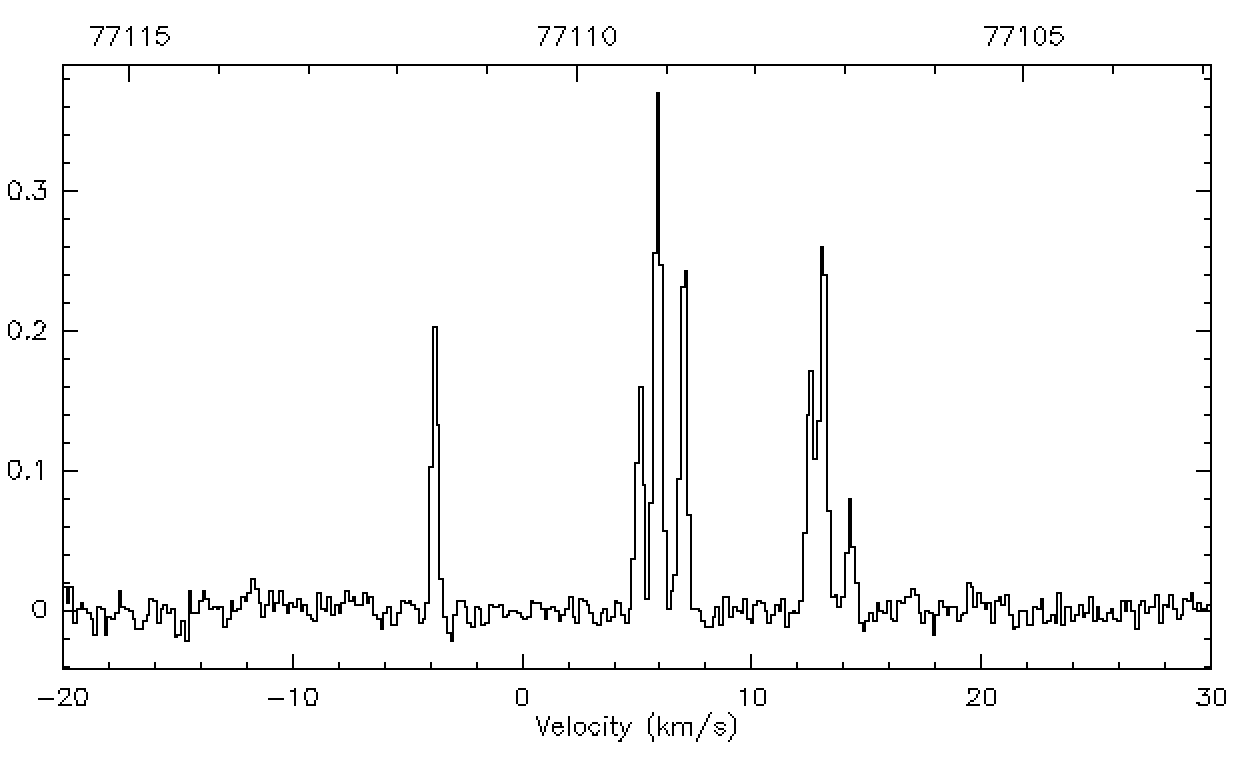 N2DP 1-0
DNC 1-0
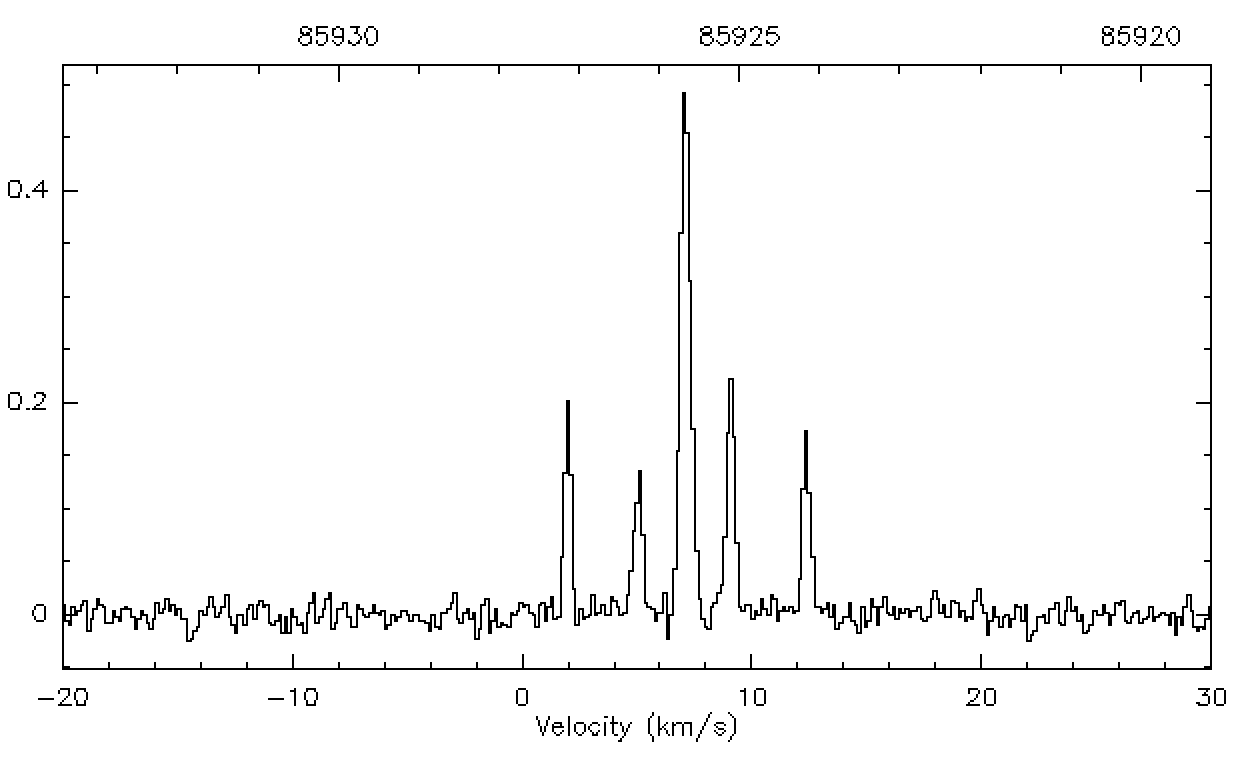 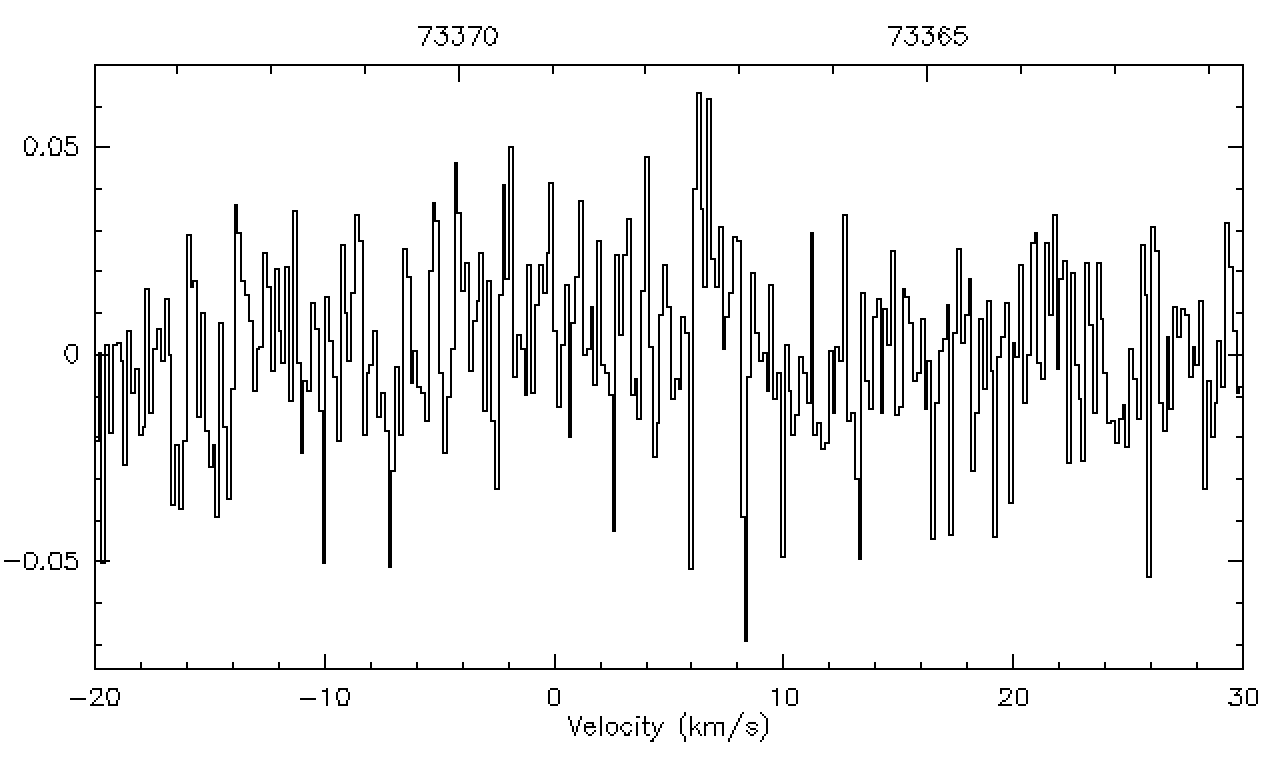 oNH2D – 
86 GHz
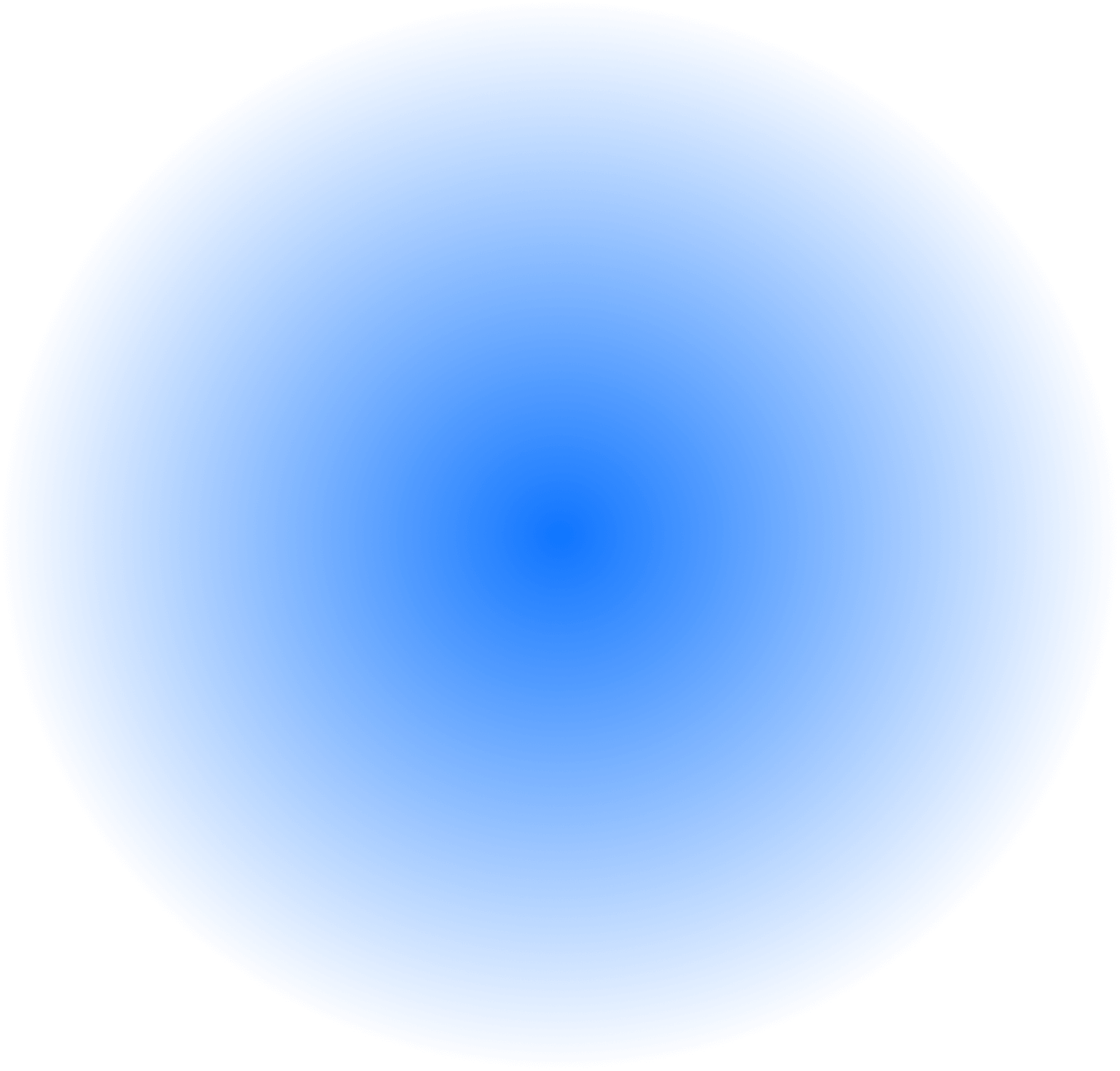 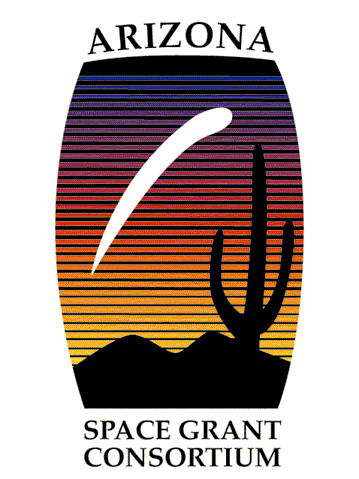 DN13C – 73 GHz
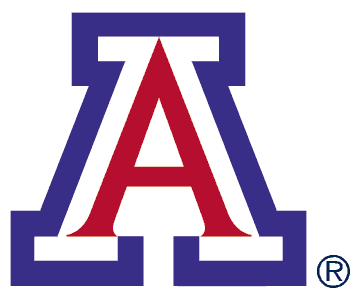 Intensity Comparisons
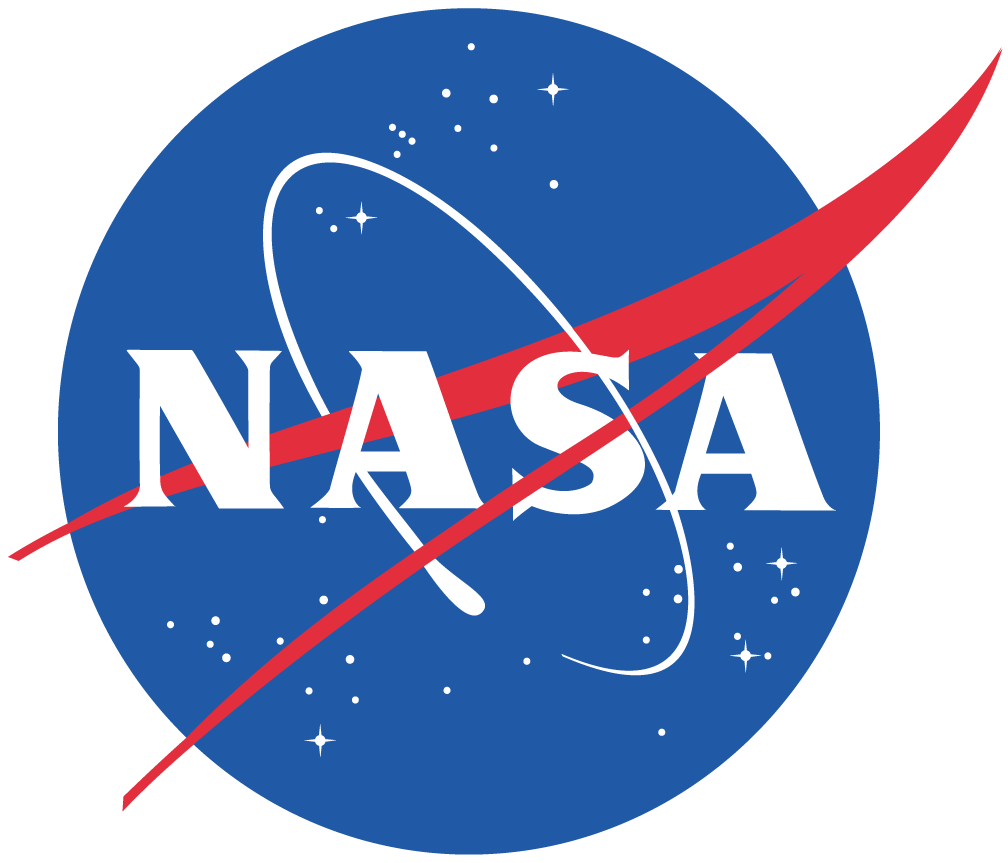 DNC/N2DP
oNH2D/N2DP
DNC/oNH2D
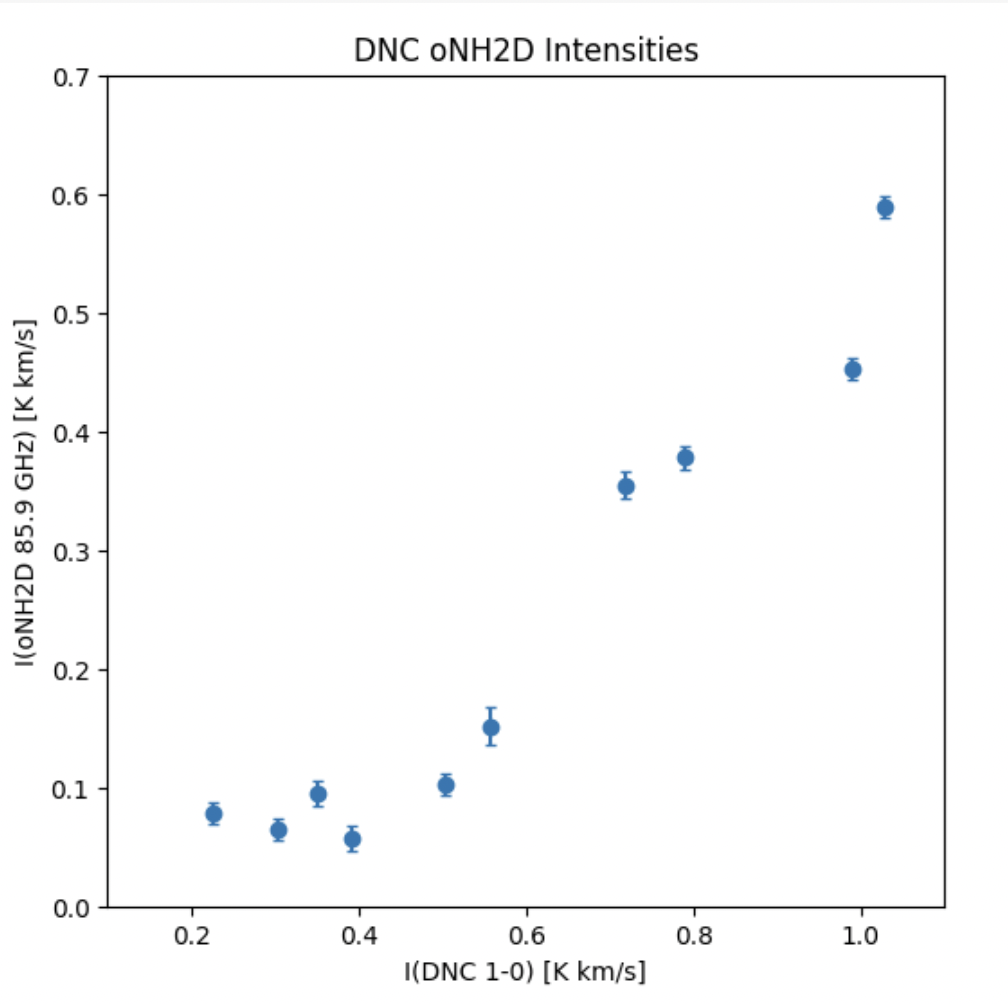 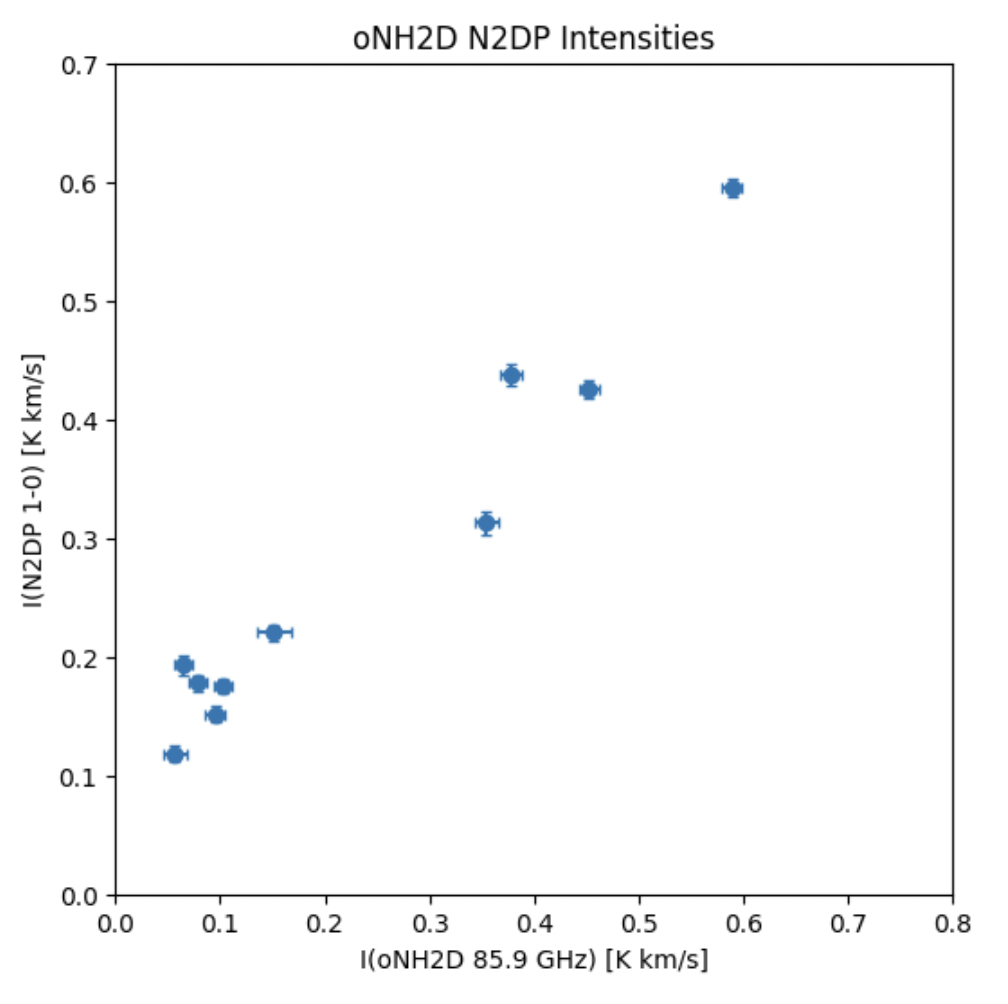 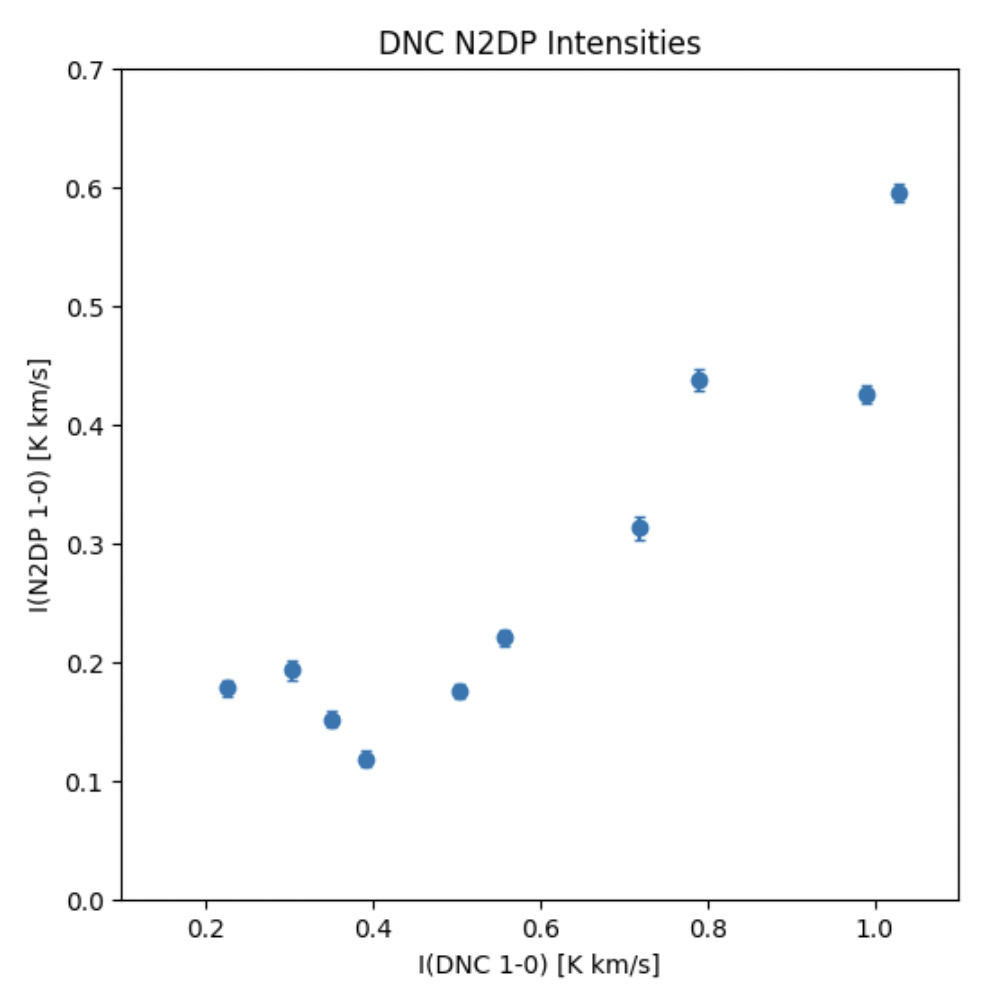 N2DP intensity
N2DP intensity
oNH2D intensity
oNH2D intensity
DNC intensity
DNC intensity
Positive correlation between different molecules

Still a lot of work to be done!
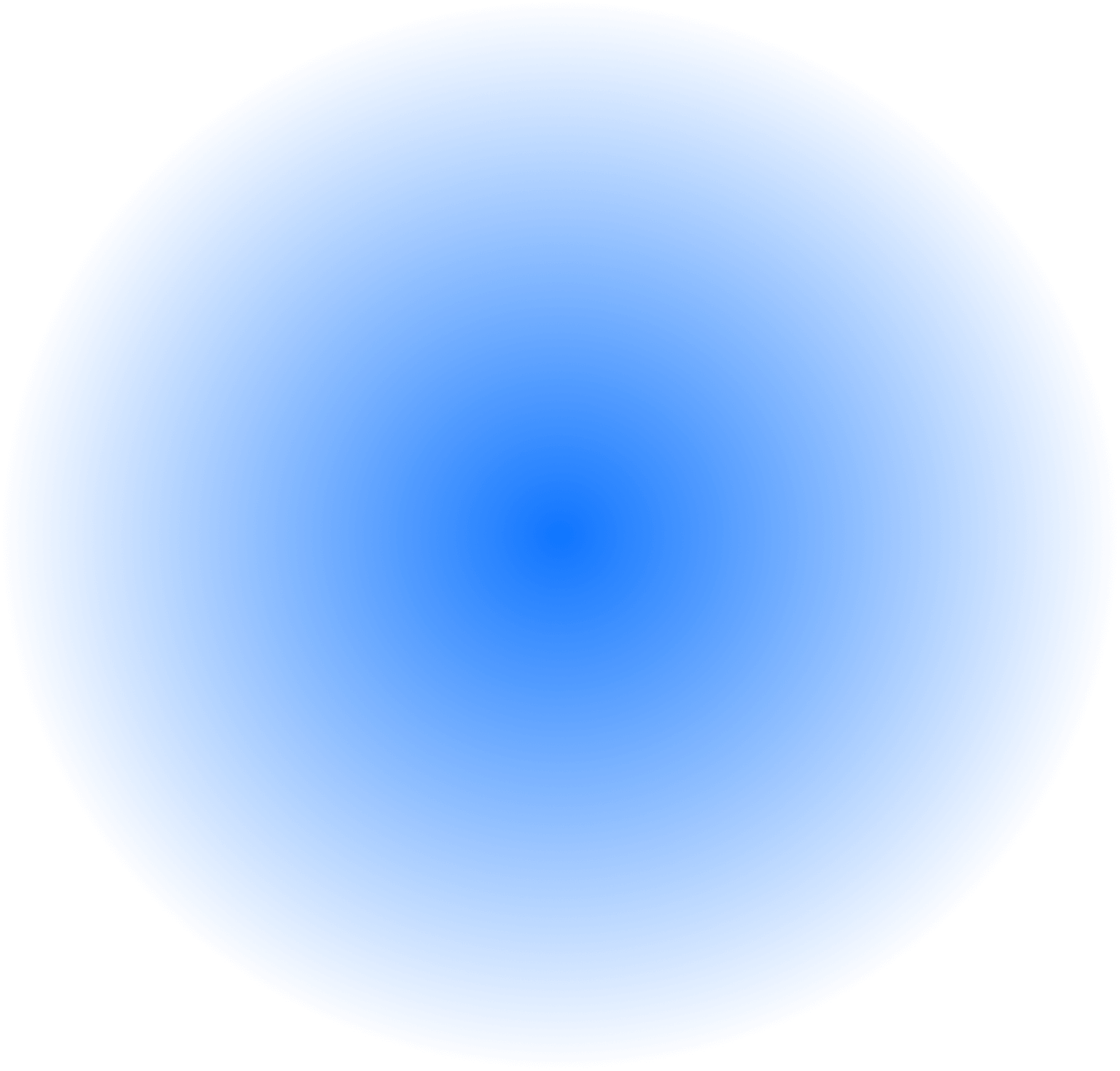 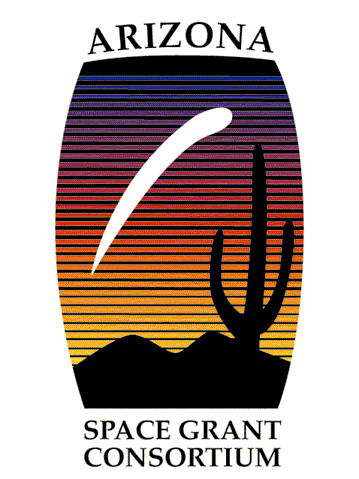 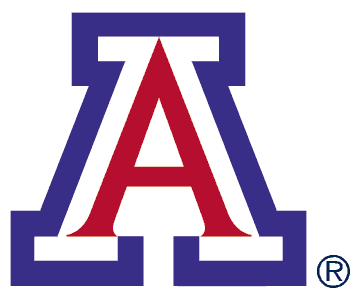 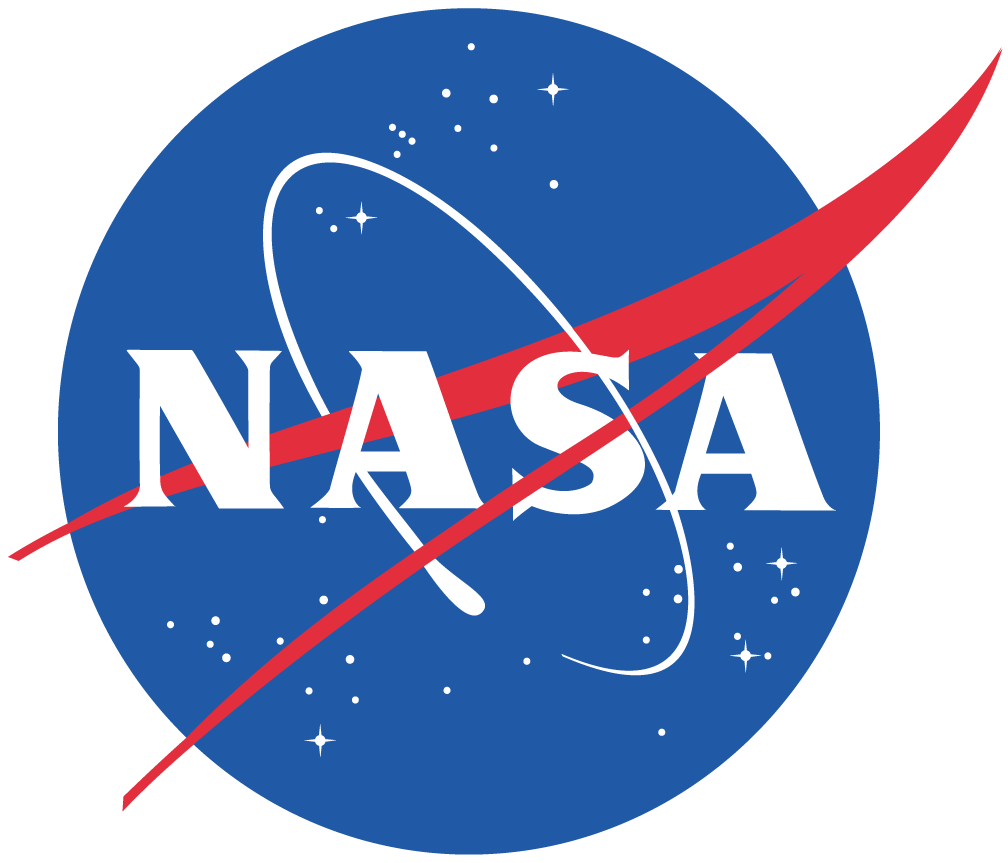 Future plans
Calculate column densities, leading to abundance ratios

Graph against physical parameters

Possible comparison to existing models of chemical evolution
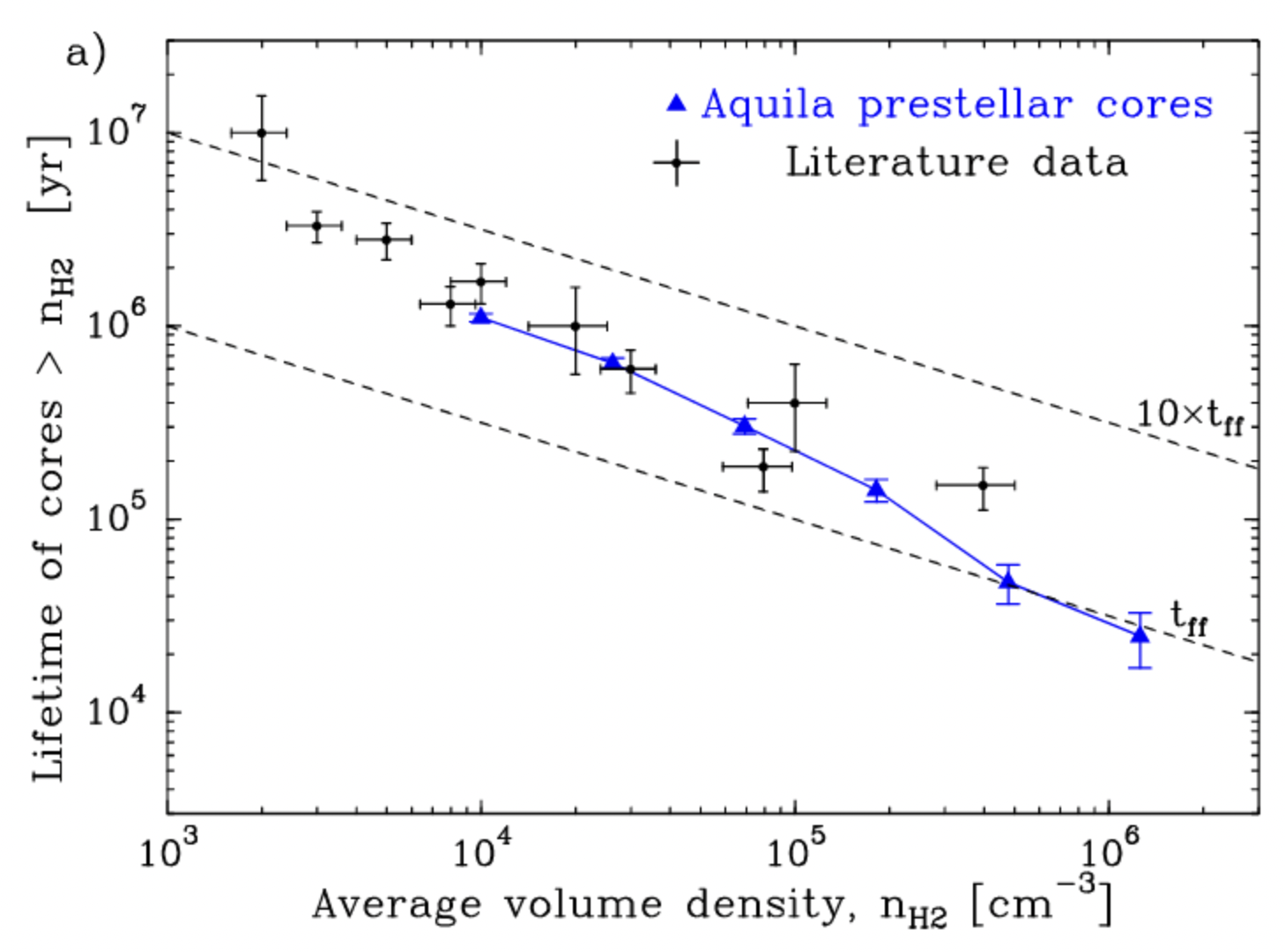 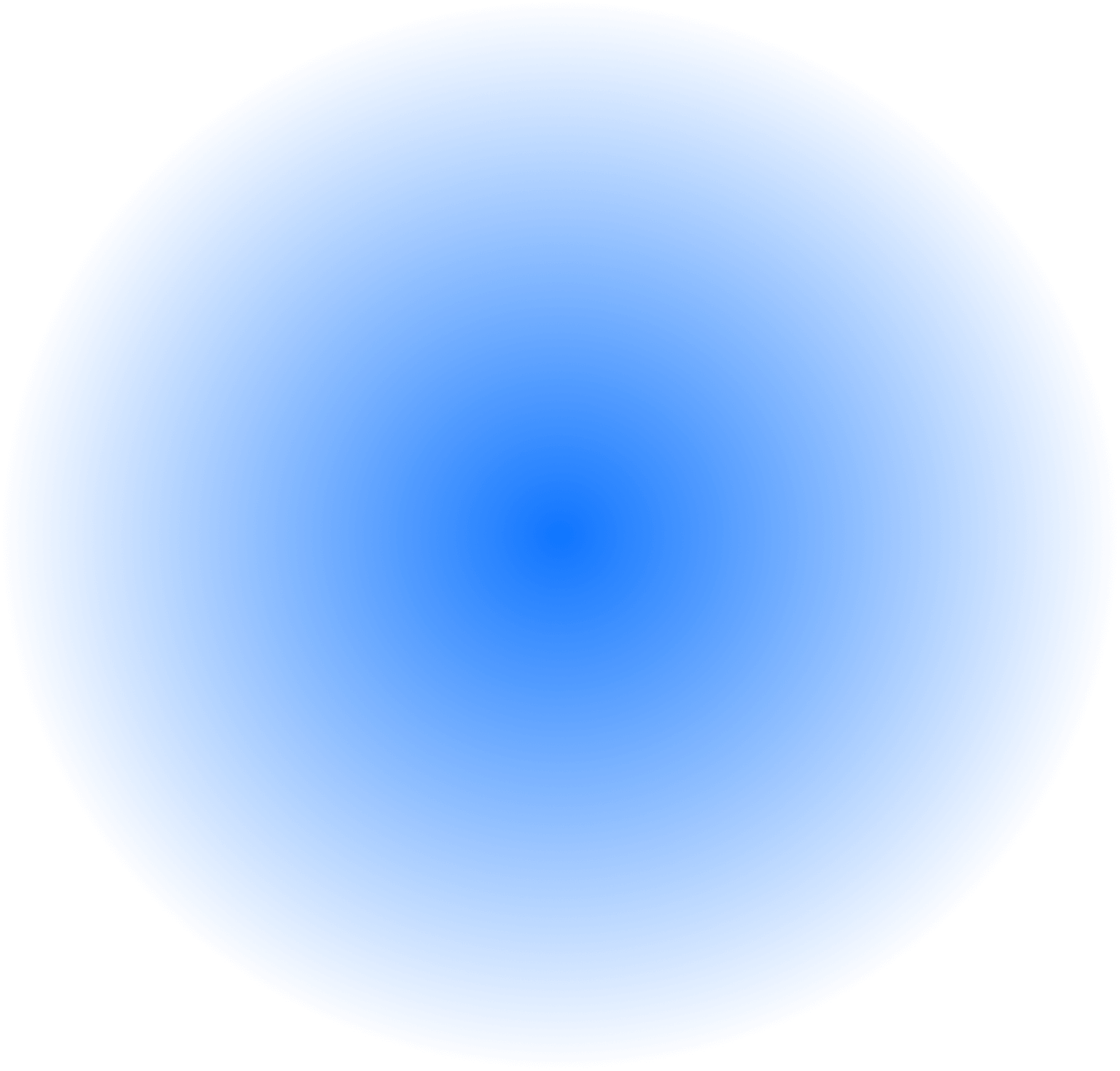 Credit: P. André, et al (2013)
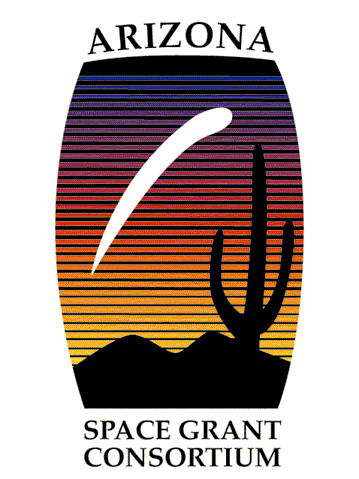 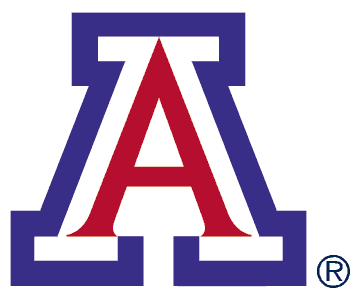 Acknowledgements
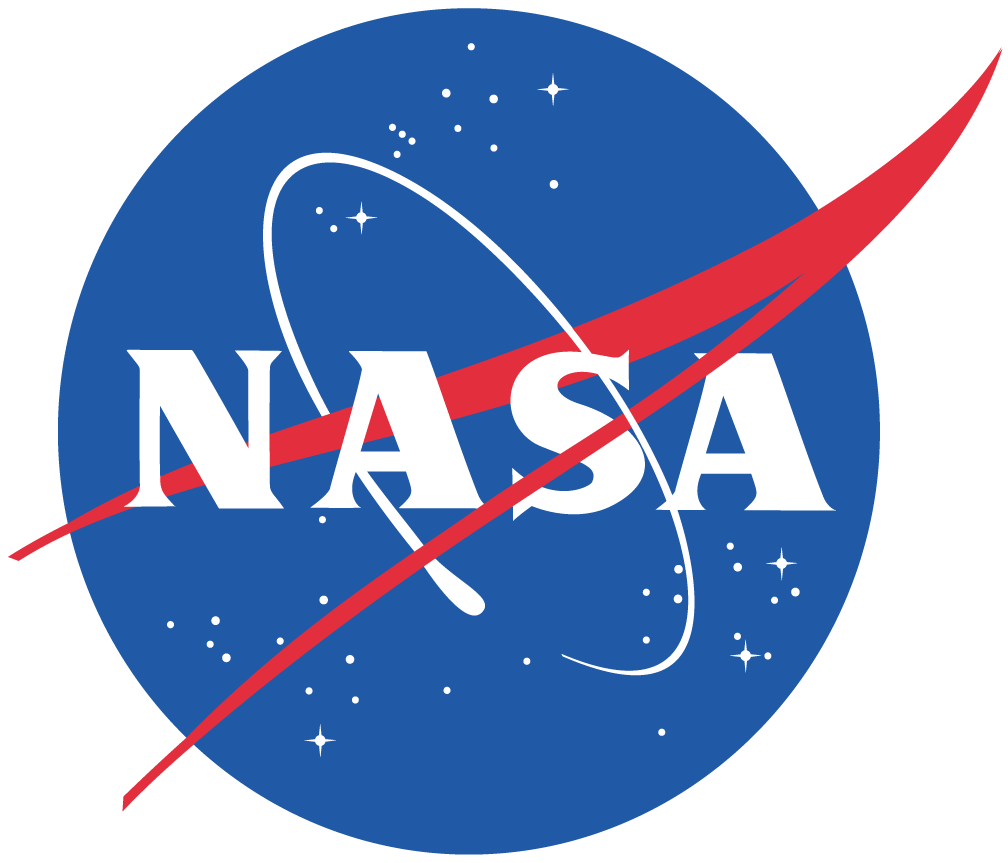 Thank you to my advisor Yancy Shirley for your mentorship and sticking with me through several projects and their iterations. Thank you to the NASA Space Grant Program for offering me the opportunity to conduct and present my research at this level. Thank you to Aurora Wilde and Hanga Andras-Letanovszky for your support and guidance as a part of my research group. Thank you to the University of Arizona for offering me these opportunities and hosting this conference!
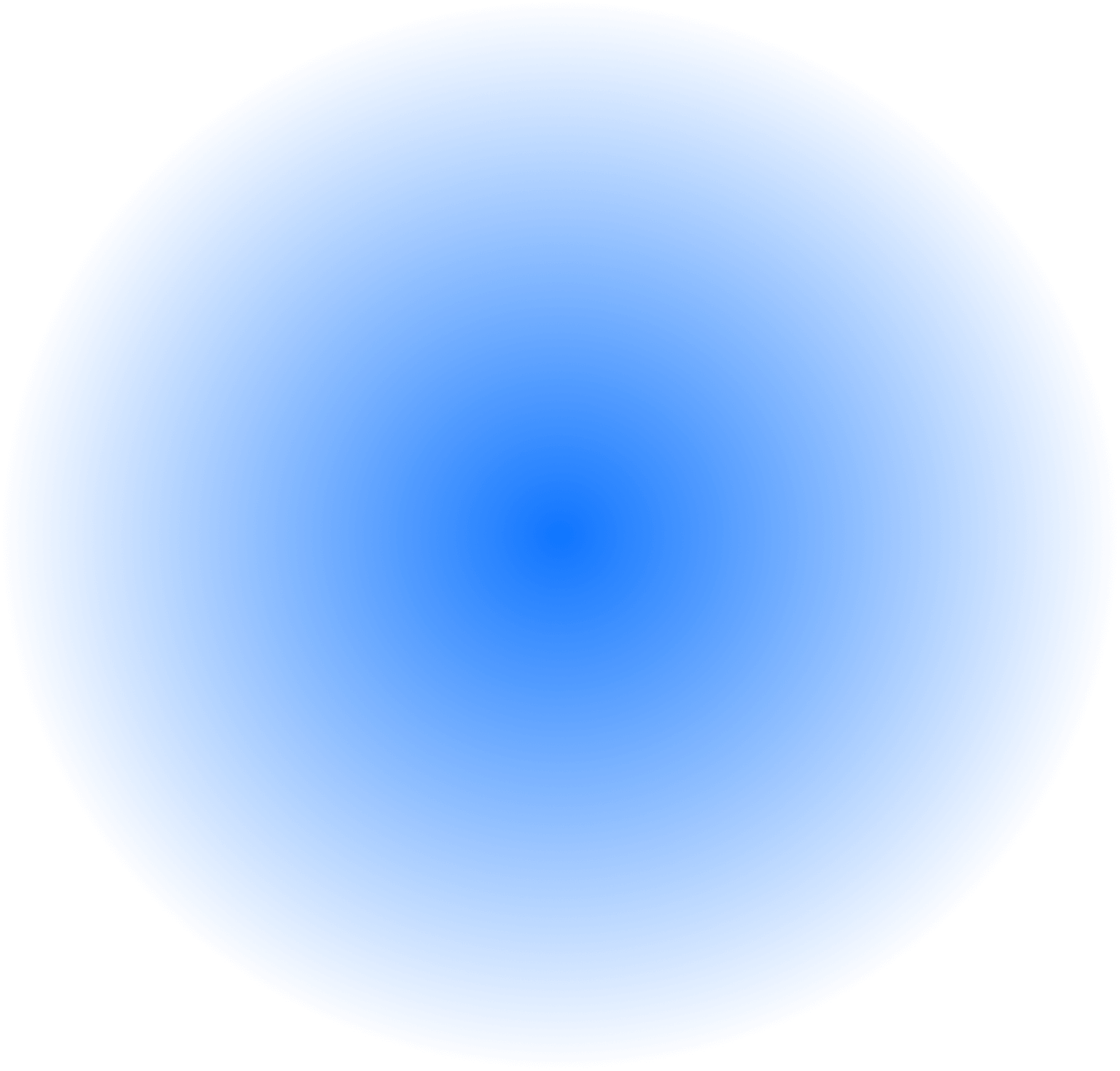 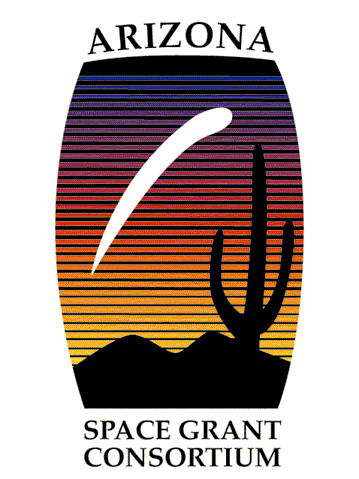 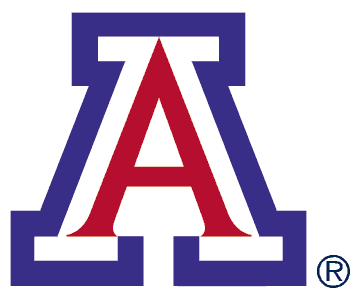 Thank you!
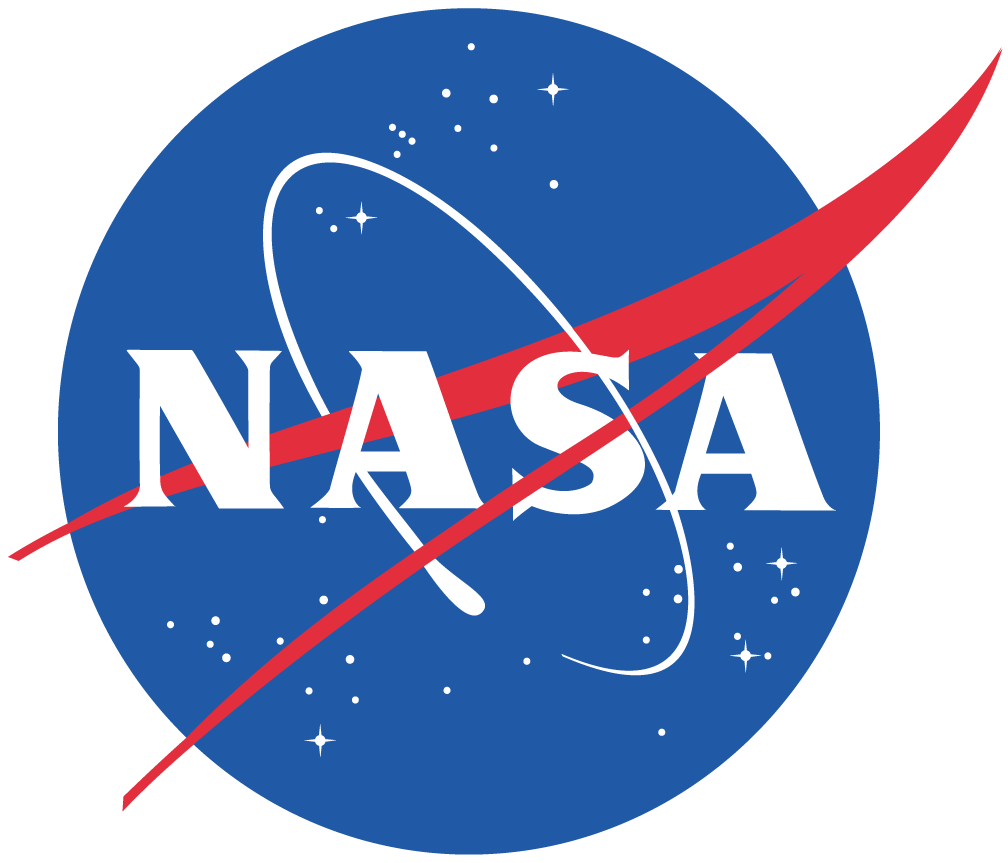 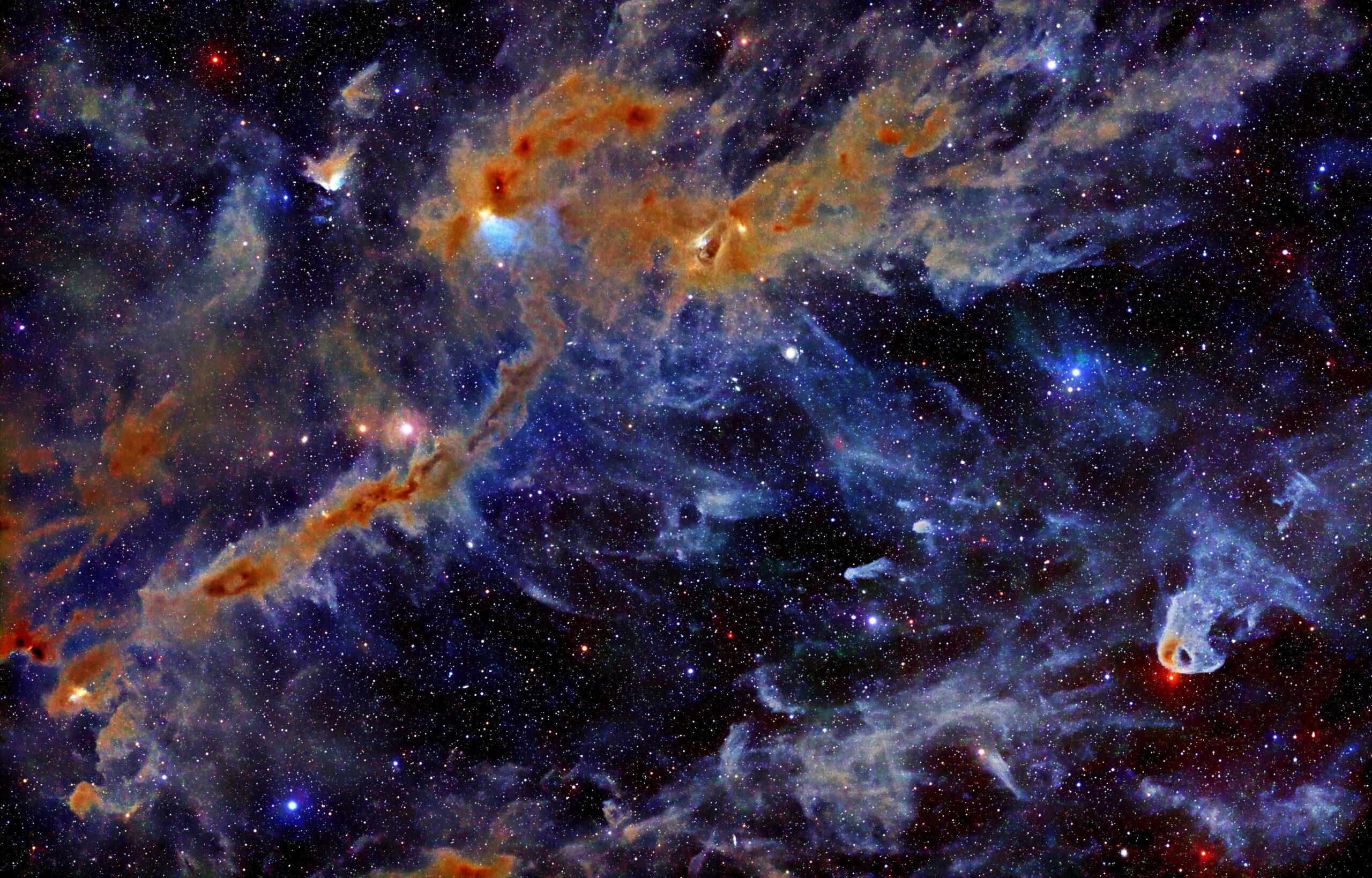 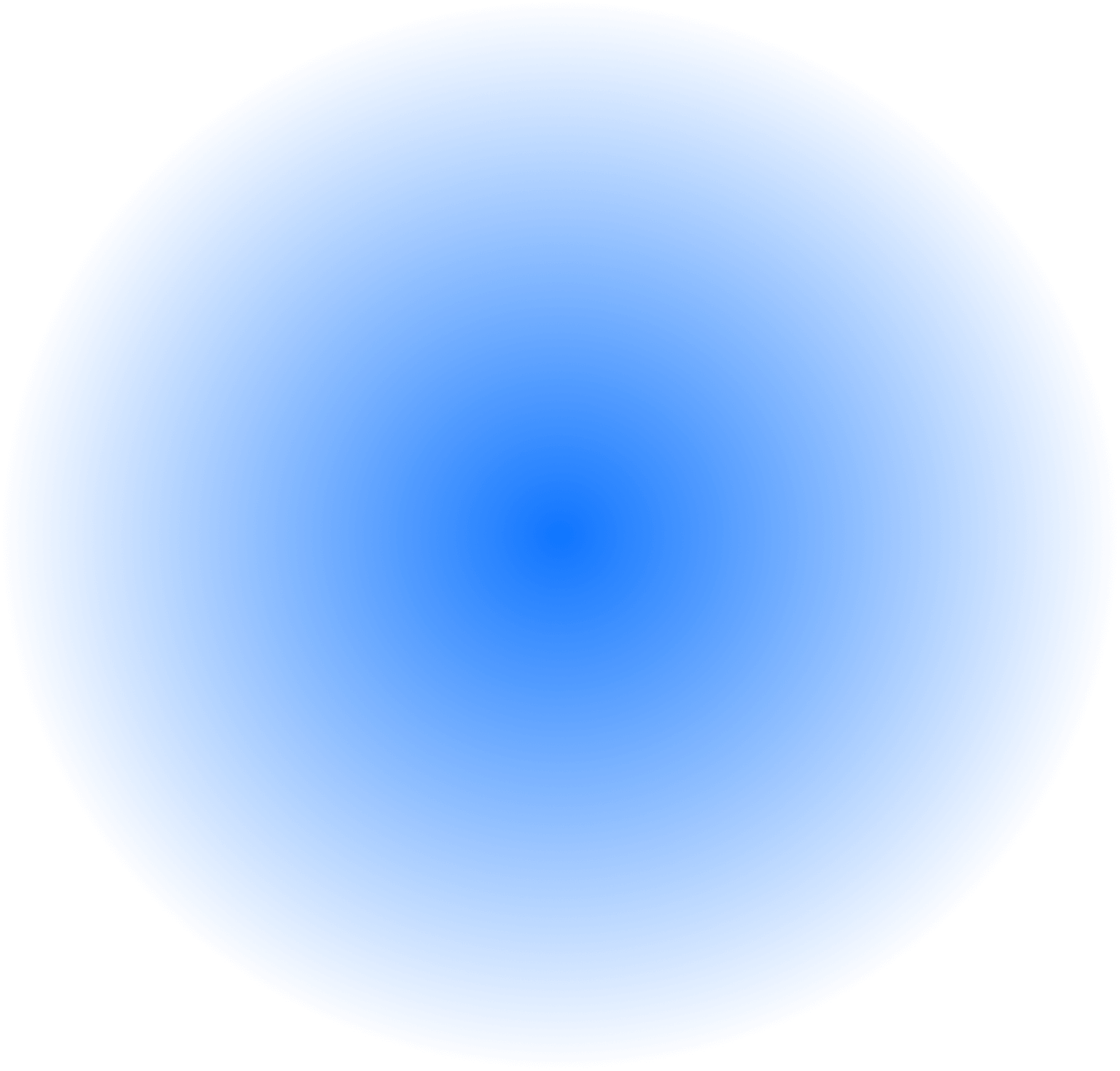 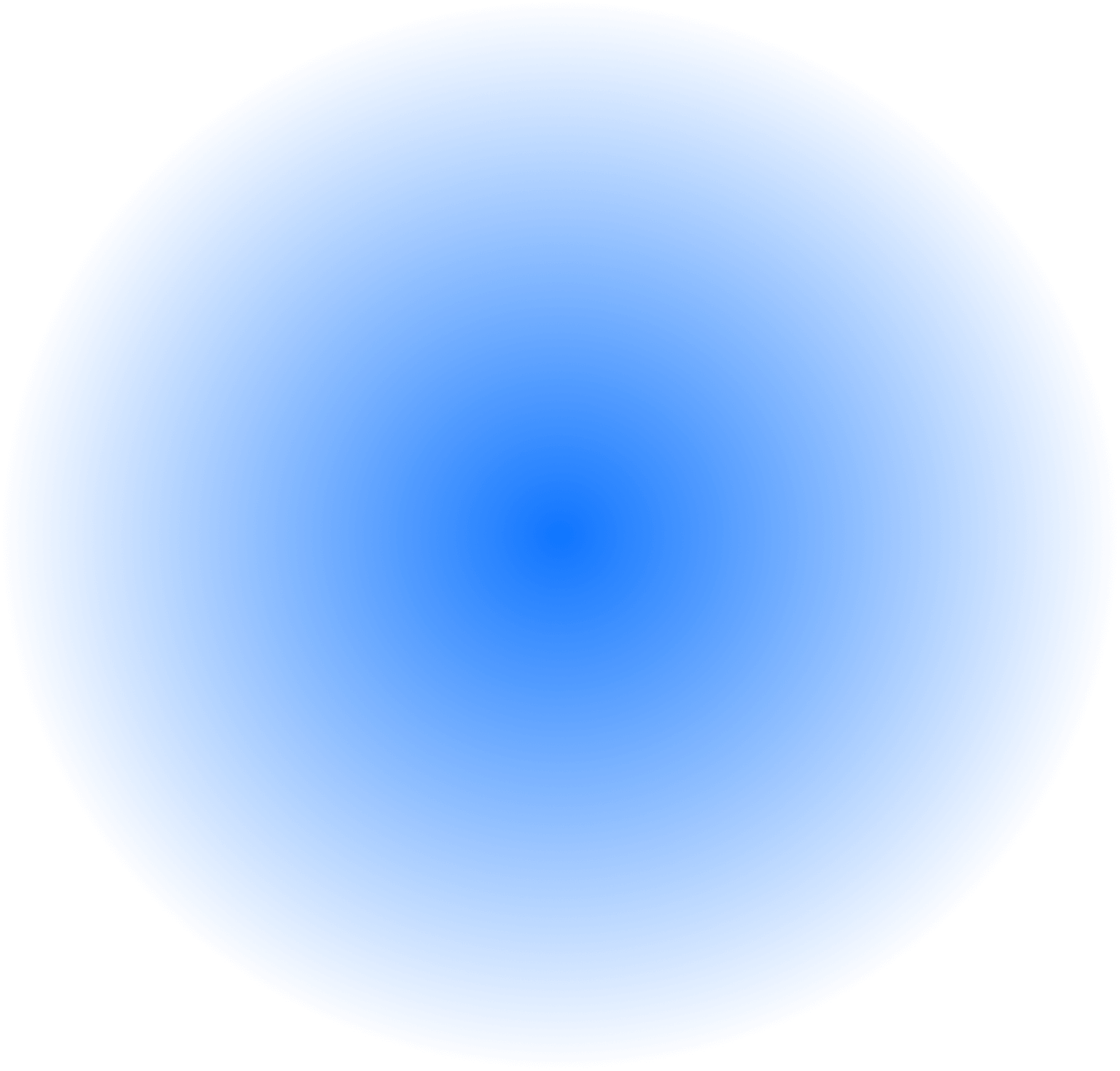 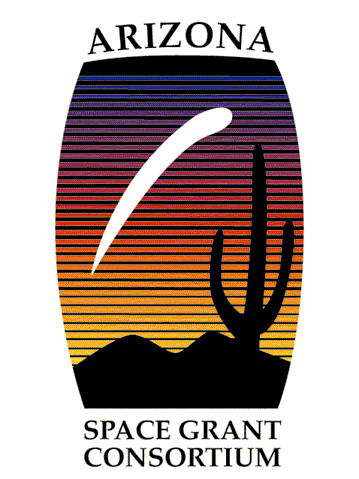 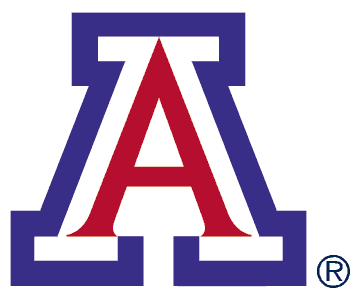 Credit: Stefan Ziegenbalg (http://www.simg.de/nebulae2/tau-00+02.html)